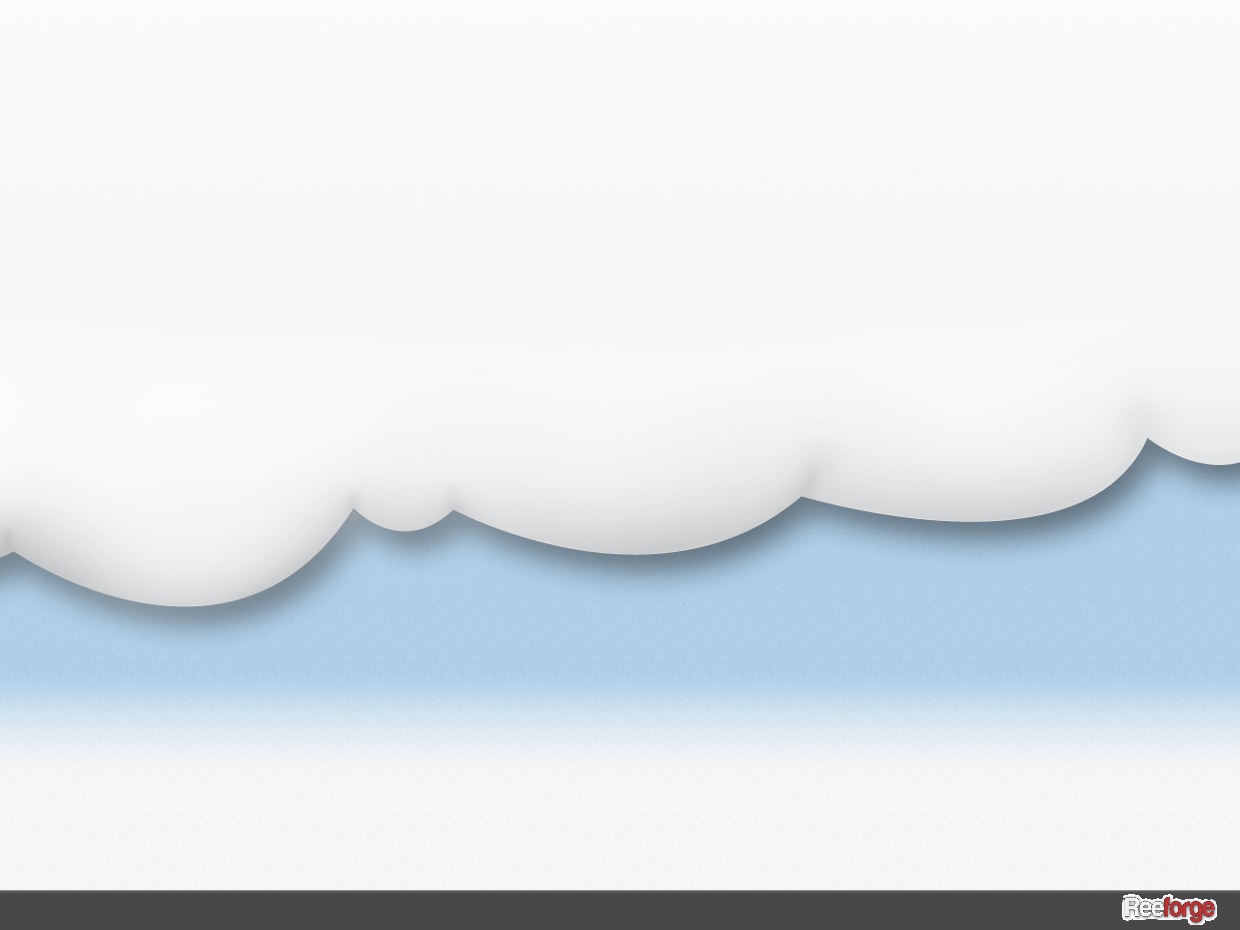 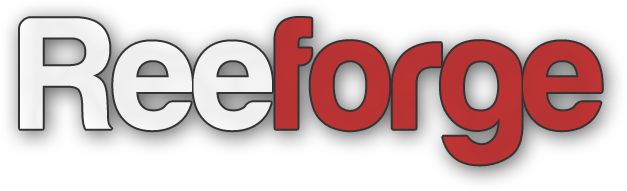 Apresenta
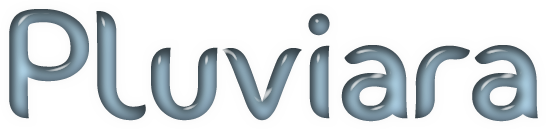 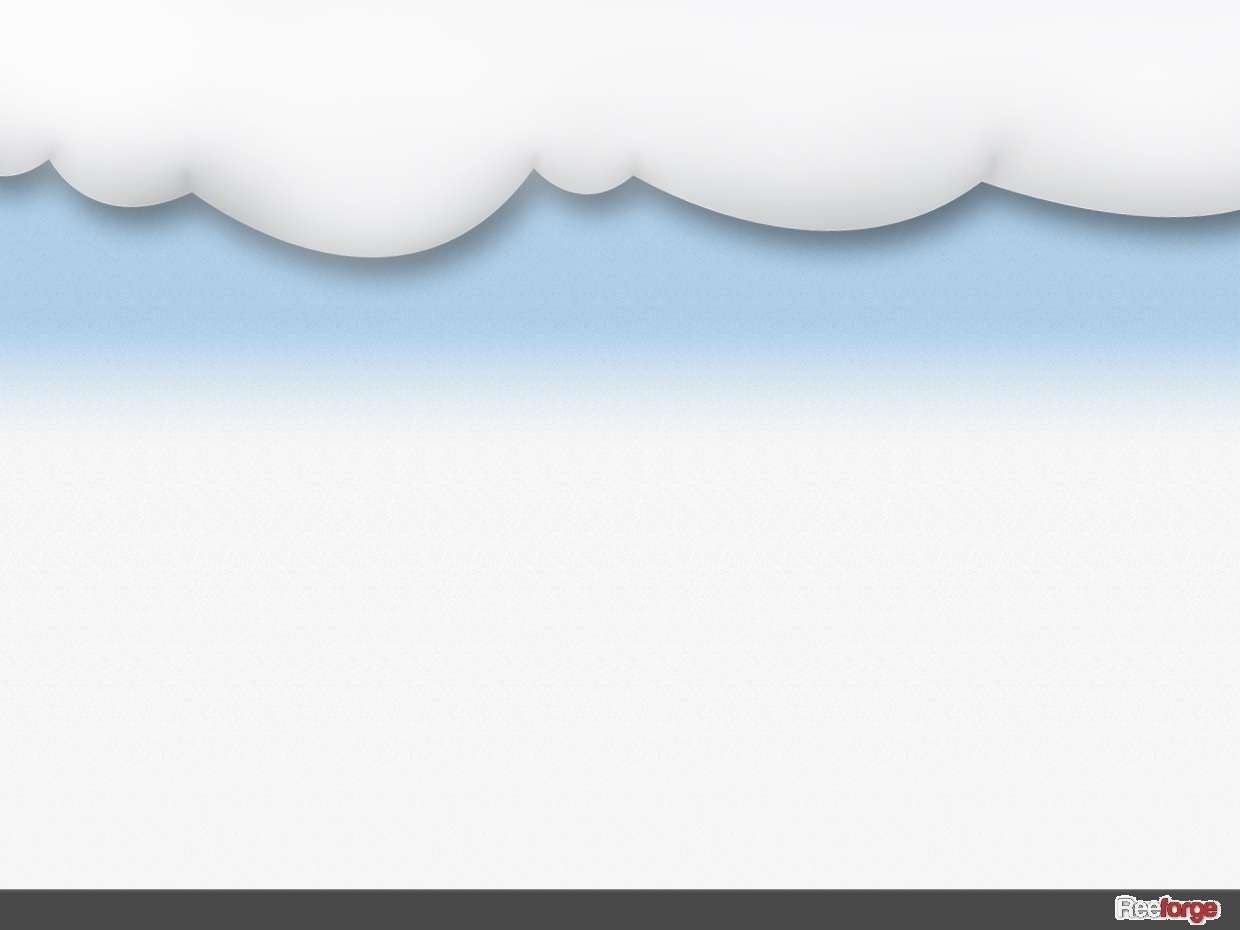 Índice
Quem somos?
O contexto 
Os cenários
O que existe atualmente? 
Nossa solução: O Pluviara
Cenários com Pluviara
Modelo de negócios
Agenda
Status Report 2.2
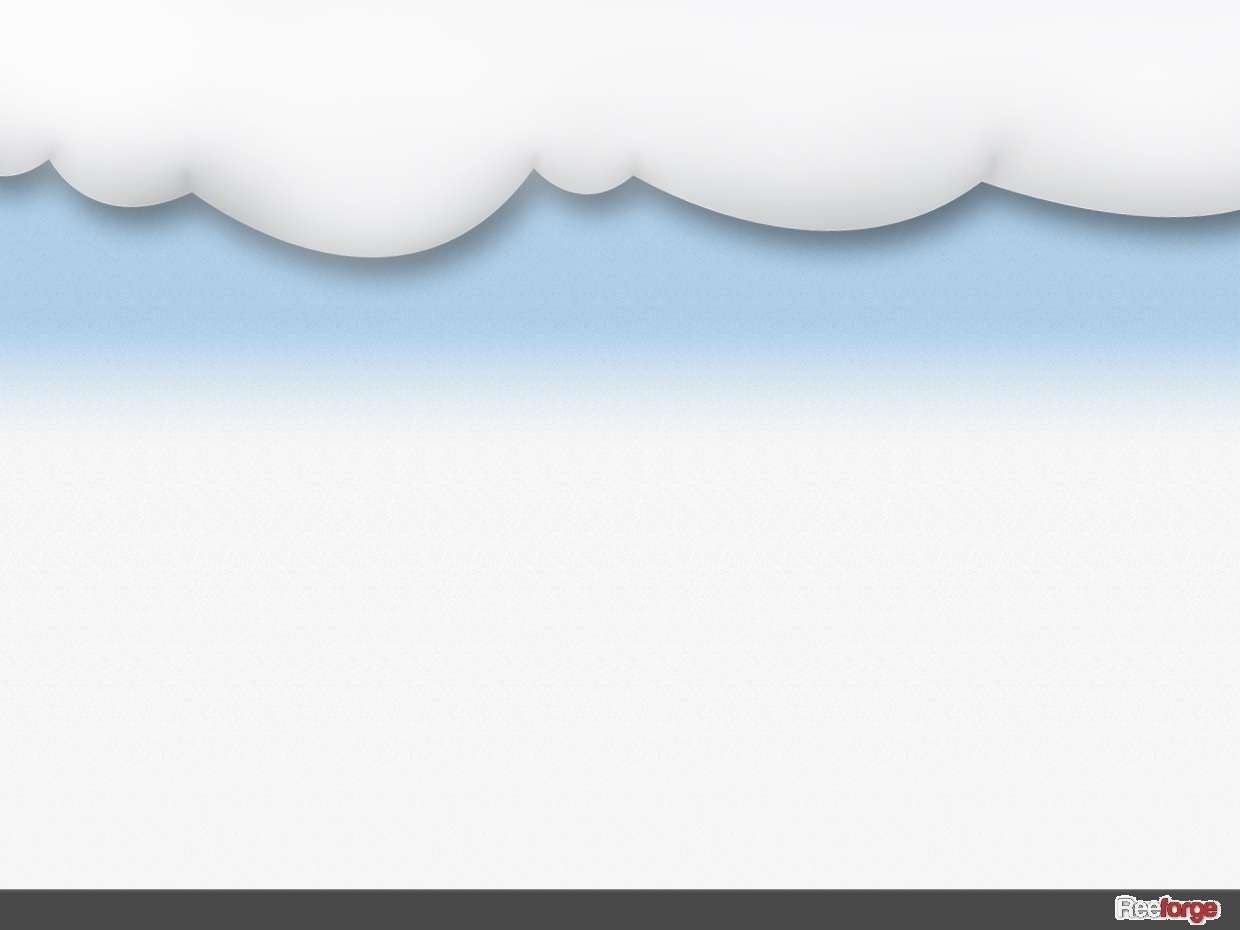 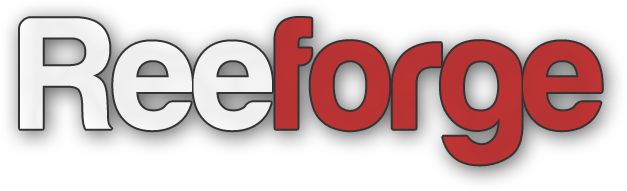 Missão: Gerar informações relevantes à sociedade através de soluções tecnológicas inovadoras.
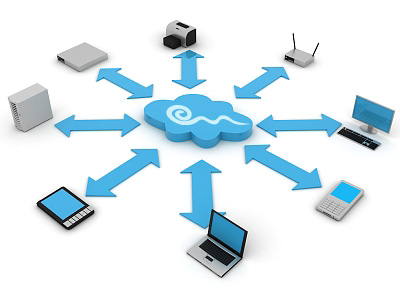 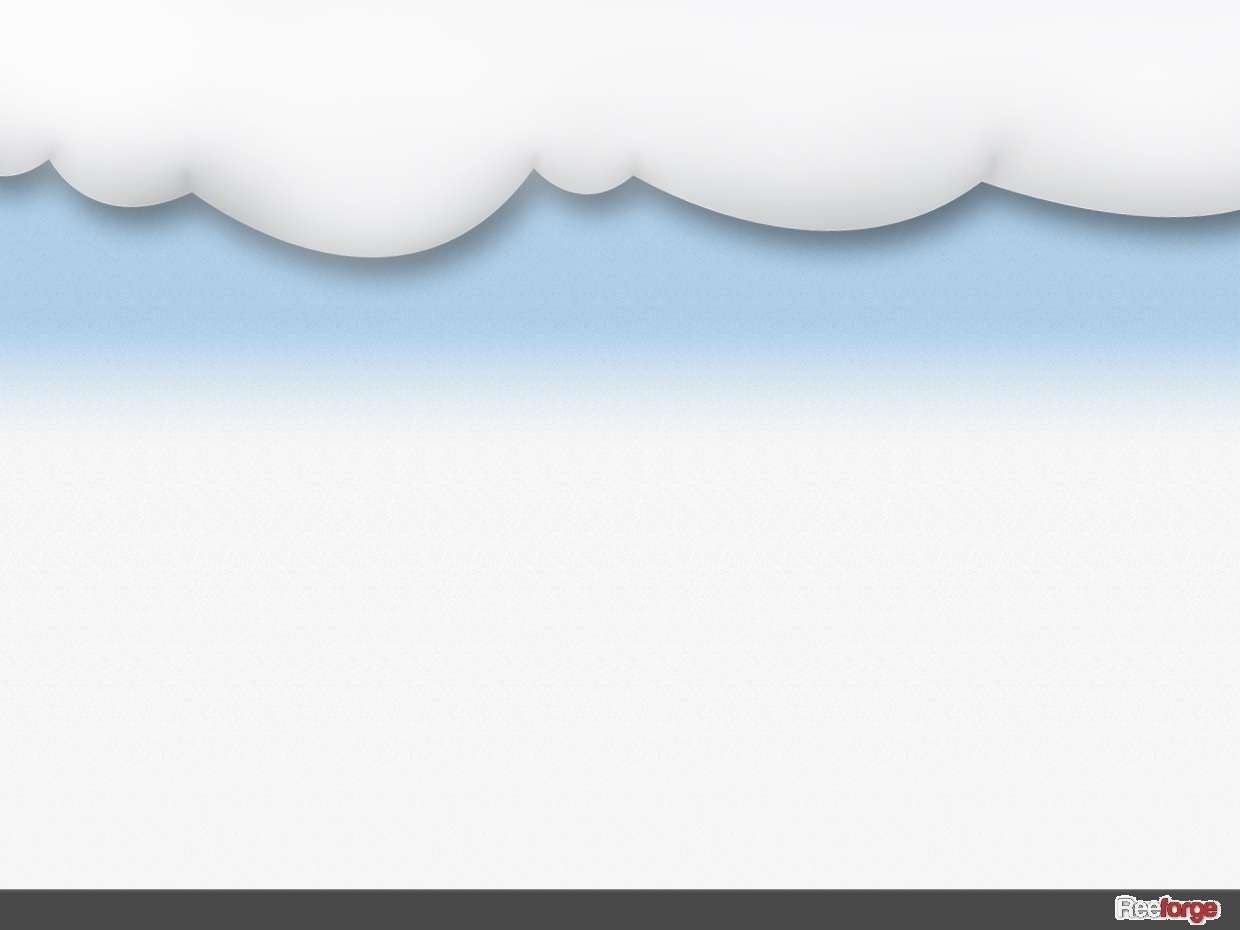 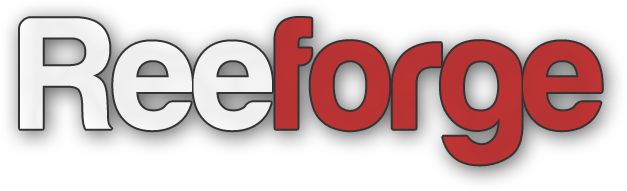 Visão: Ser líder em monitoramento e comunicação !
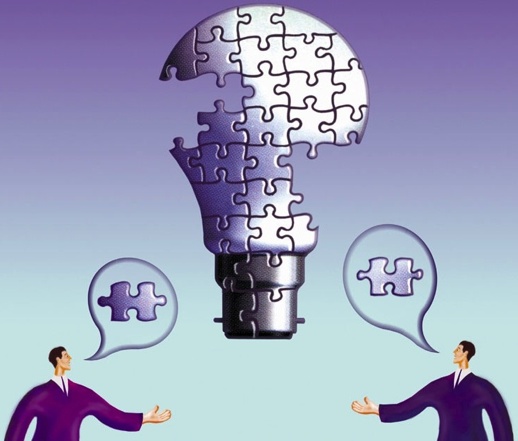 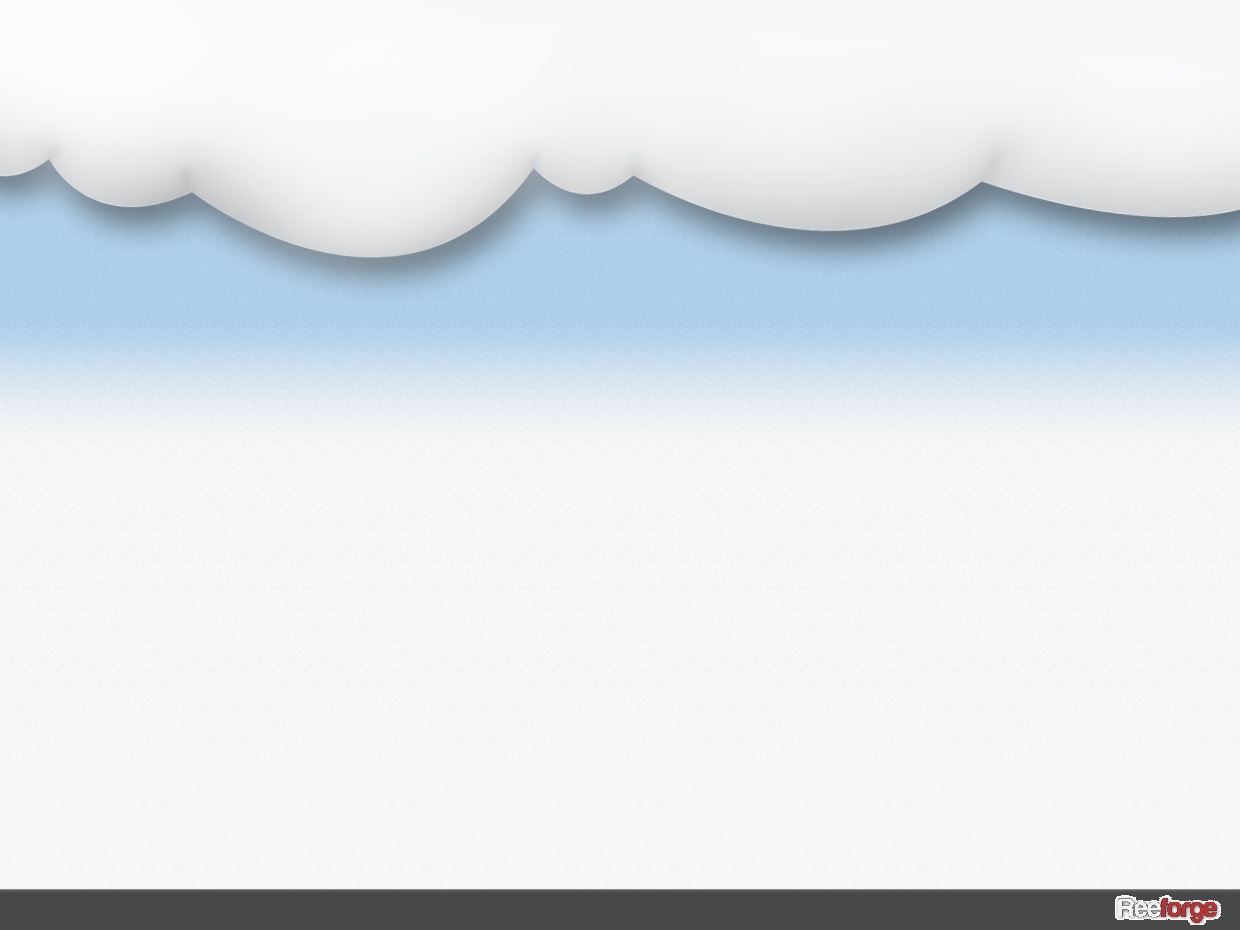 Quem somos?
Grupo de 16 estudantes de computação engajados em ideias inovadoras
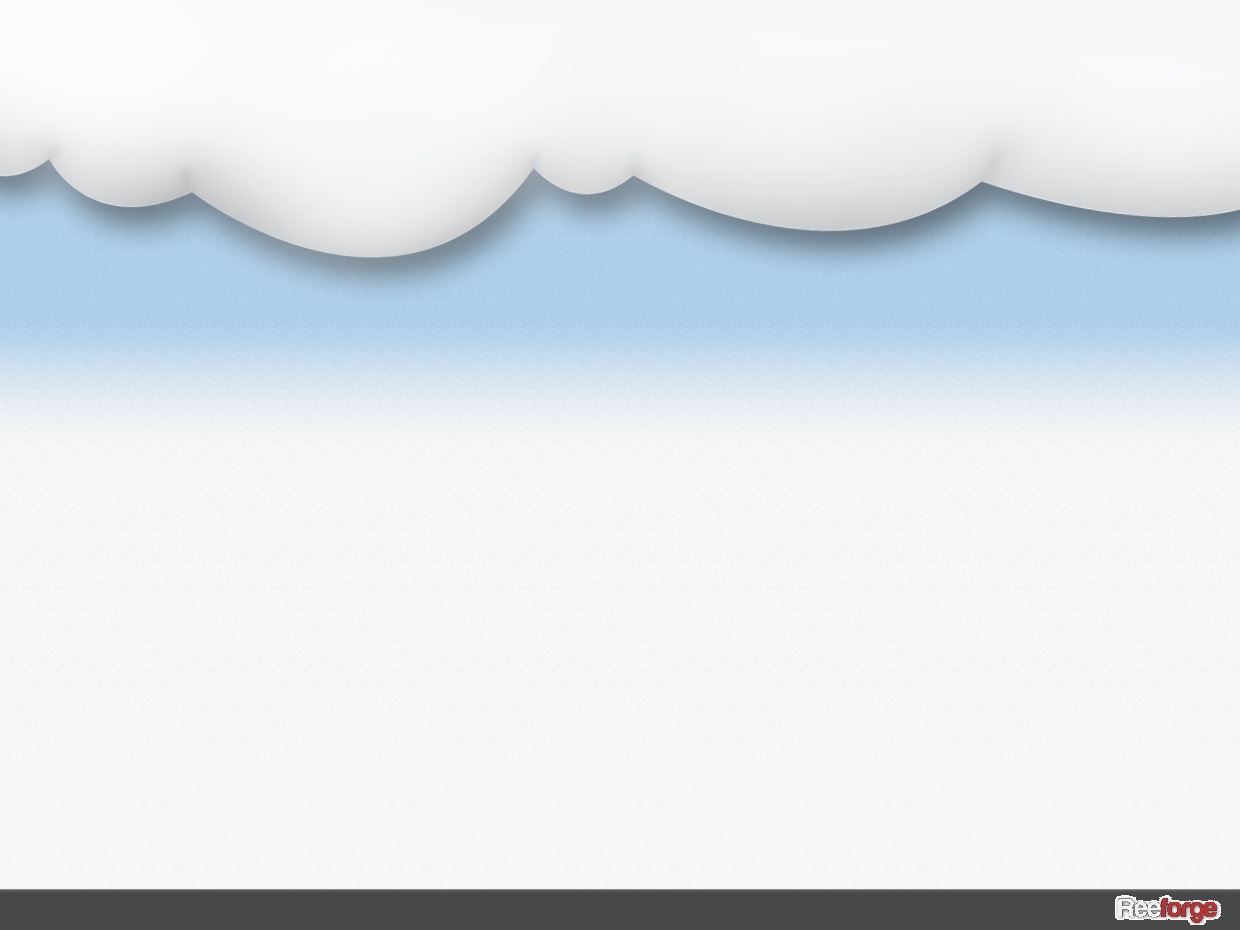 Contexto: alagamentos
Segundo Pesquisa Nacional de Saneamento Básico, 40,8% dos municípios sofreu algum tipo de alagamento.
“Alagamento sempre acontecerá. Se chover mais do que o solo agüenta, é claro que ele vai transbordar.”

"É prática comum a pavimentação de vias sem planejamento da drenagem...“ 

Entre 2000 e 2008, o número de municípios que informaram possuir ruas pavimentadas saltou de 78,3% para 94,4% do total.
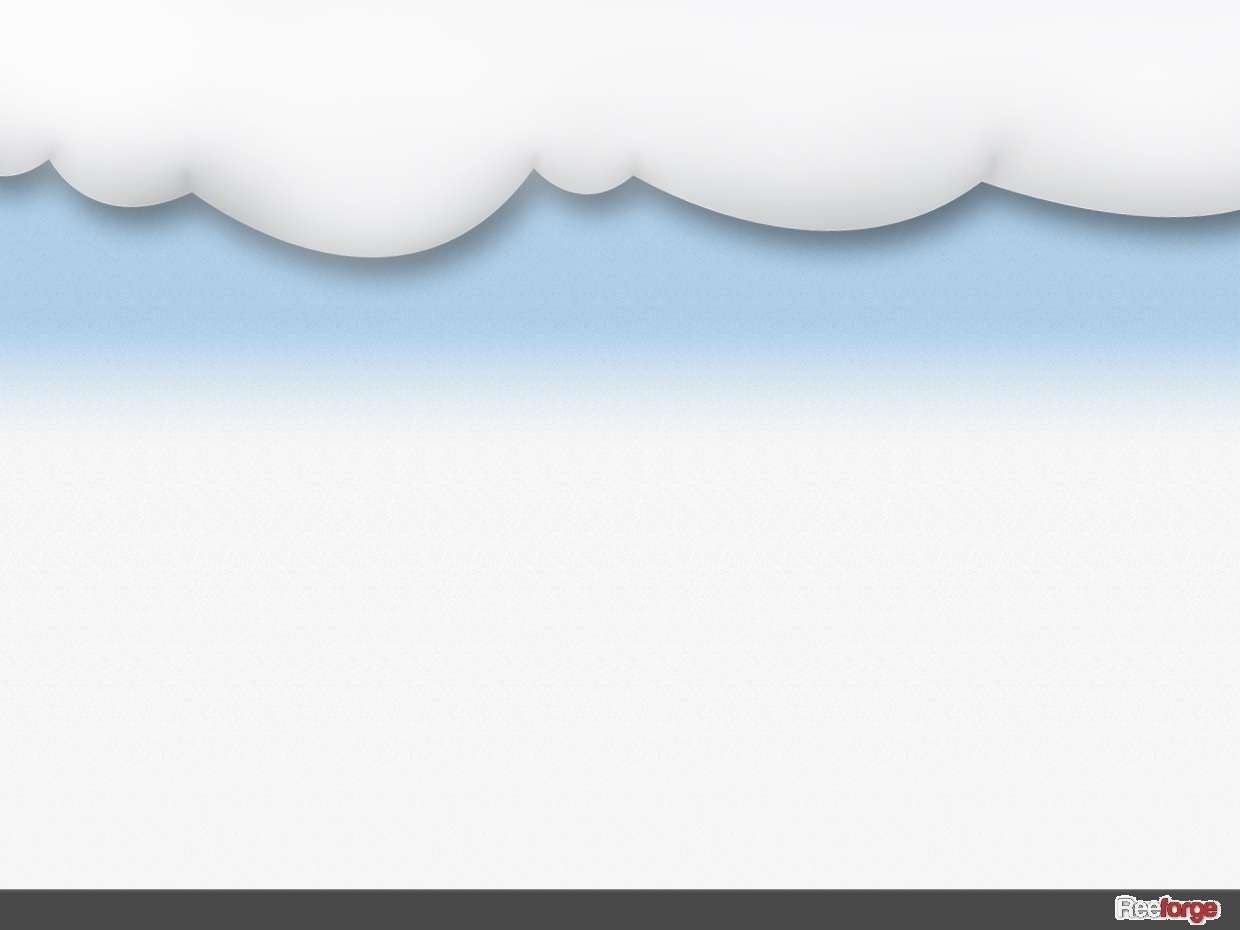 Cenário
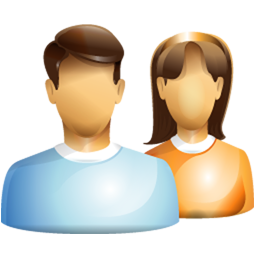 O que o cidadão faz para evitar transtornos gerados por alagamentos?
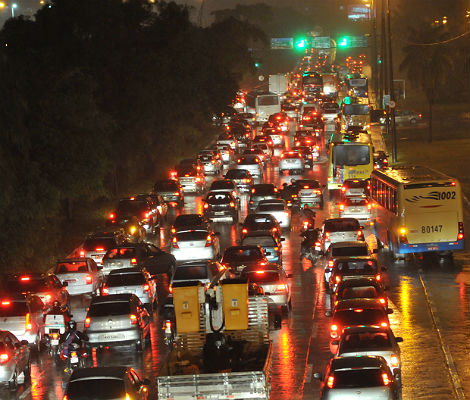 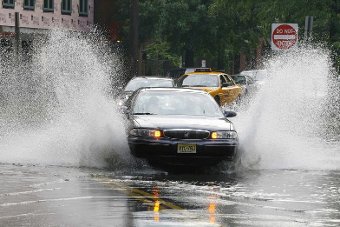 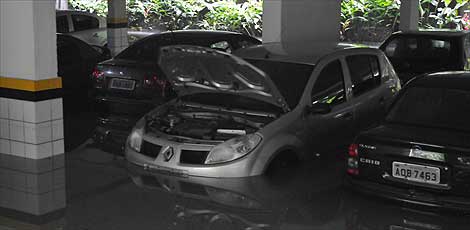 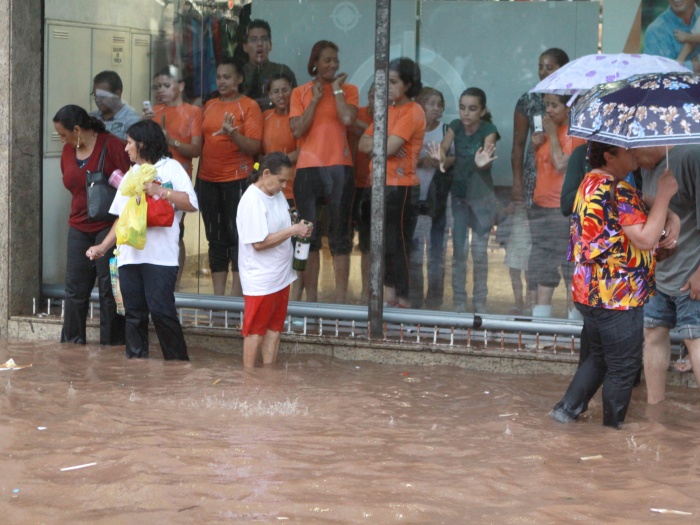 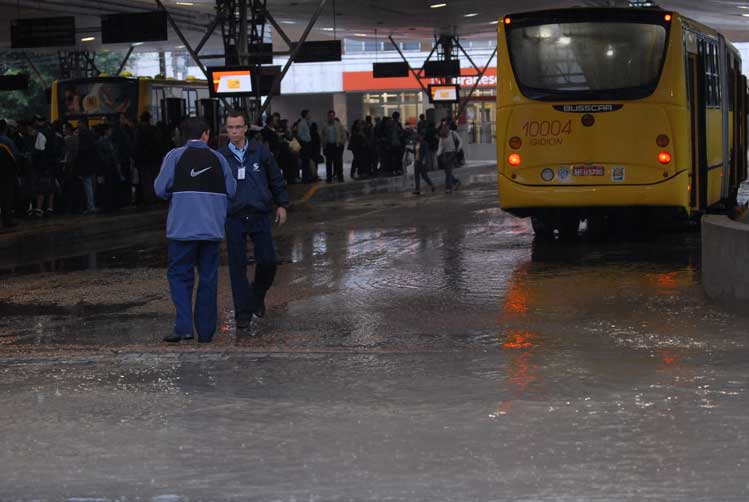 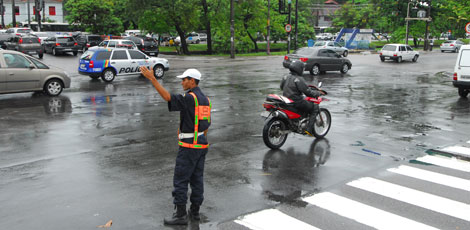 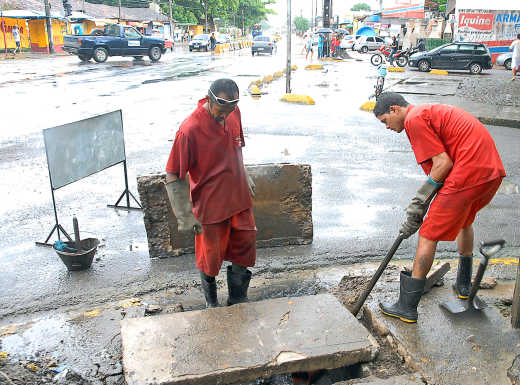 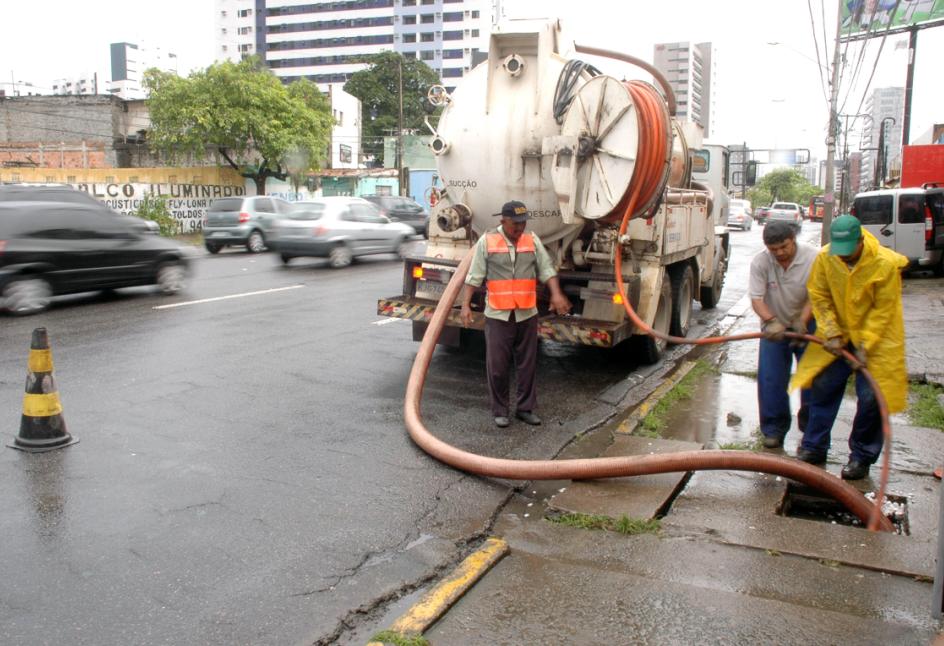 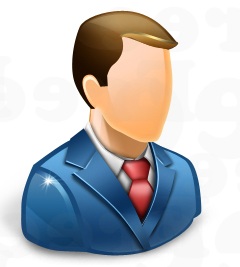 Como as autoridades monitoram a situação das vias? Quais ações são tomadas?
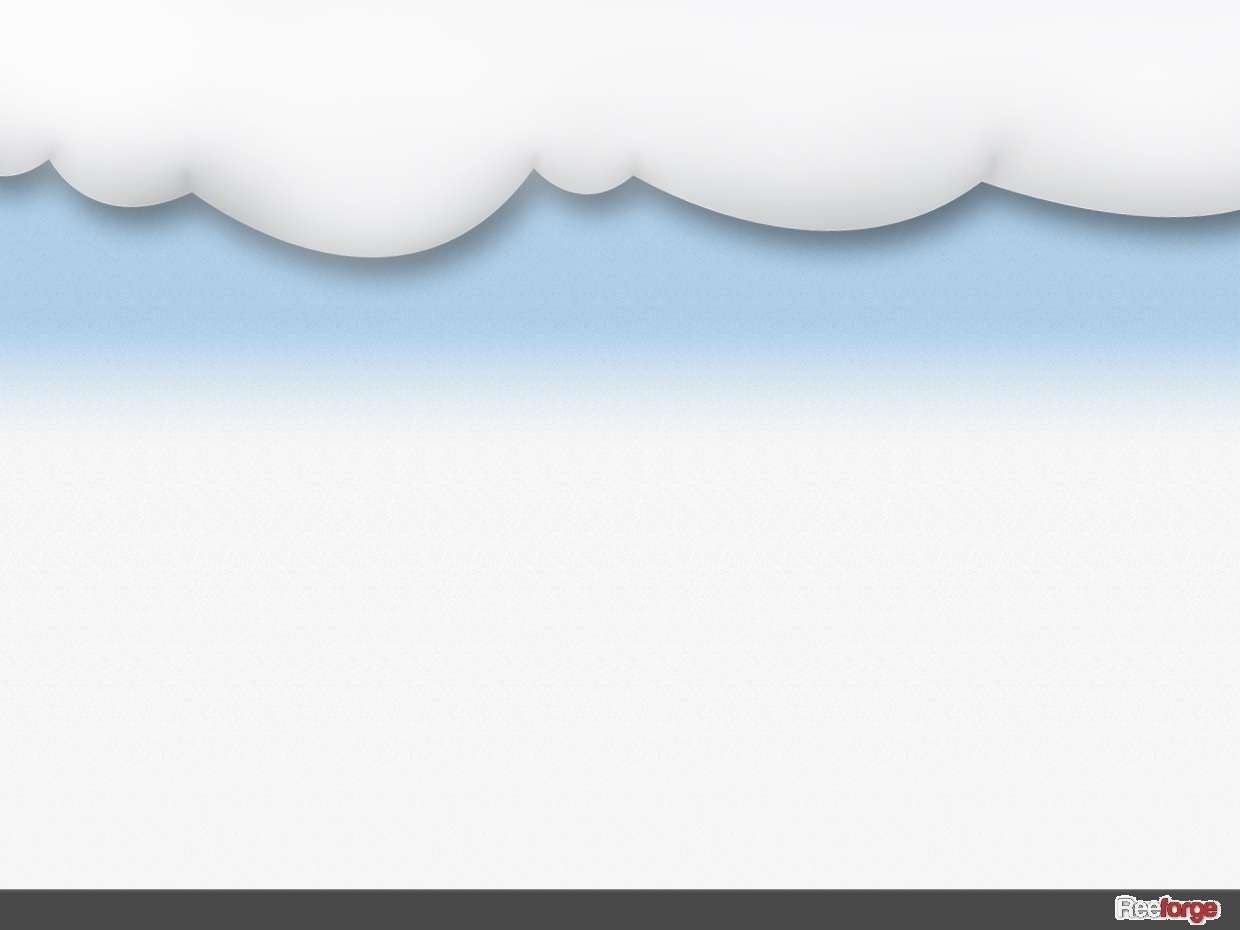 Cenário do transeunte
Redes sociais
Portais de notícias
Rádio e TV
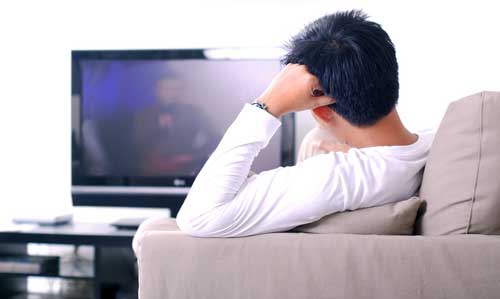 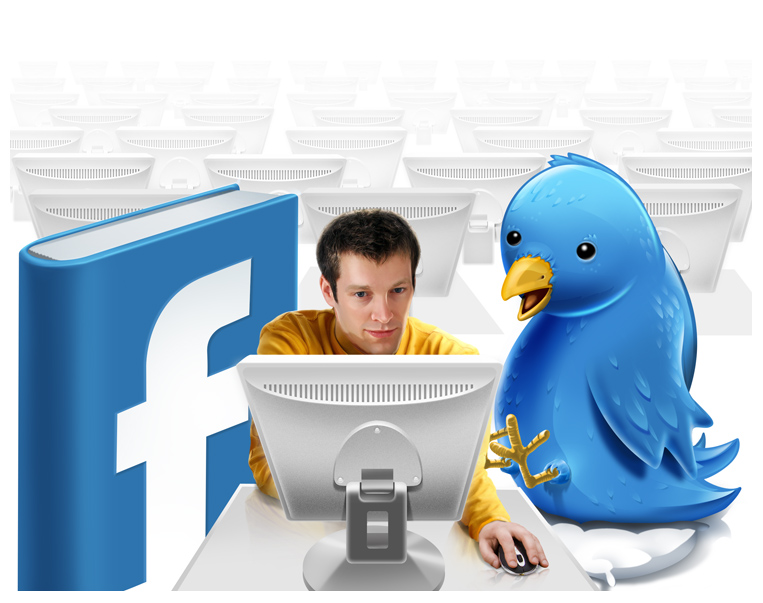 Apenas vias principais
Apenas em horários determinados
Poucos detalhes
 Nem sempre atualizada
 Informação espalhada
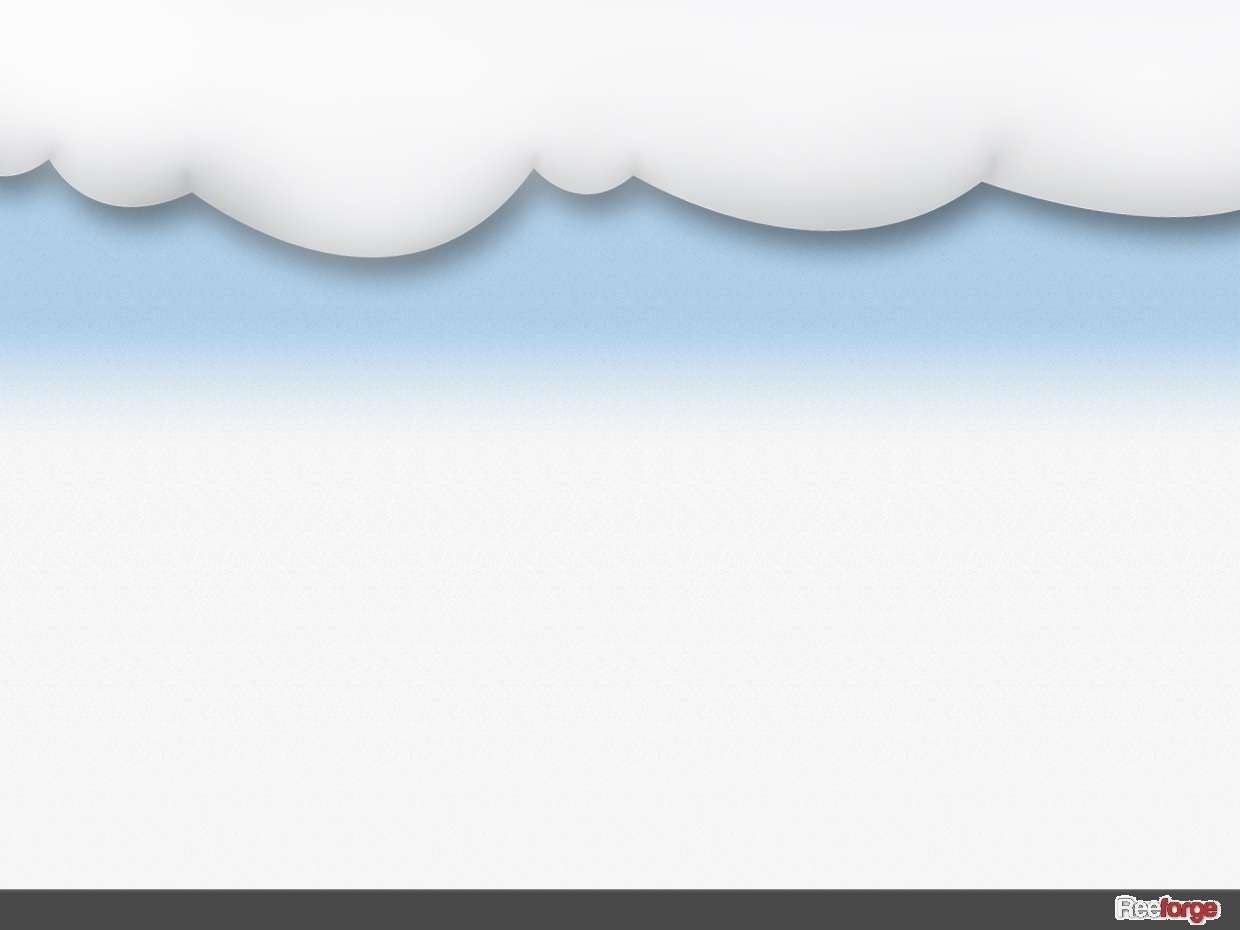 Cenário das autoridades
Pouca precisão
 Pouca confiabilidade
Rondas
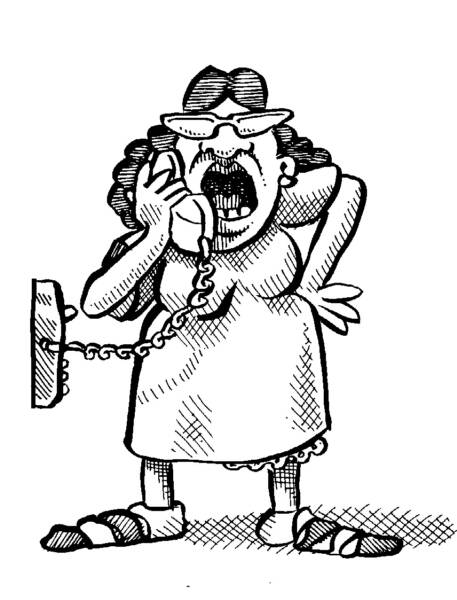 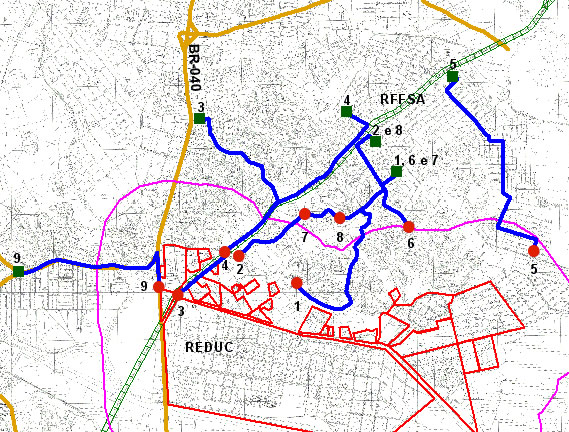 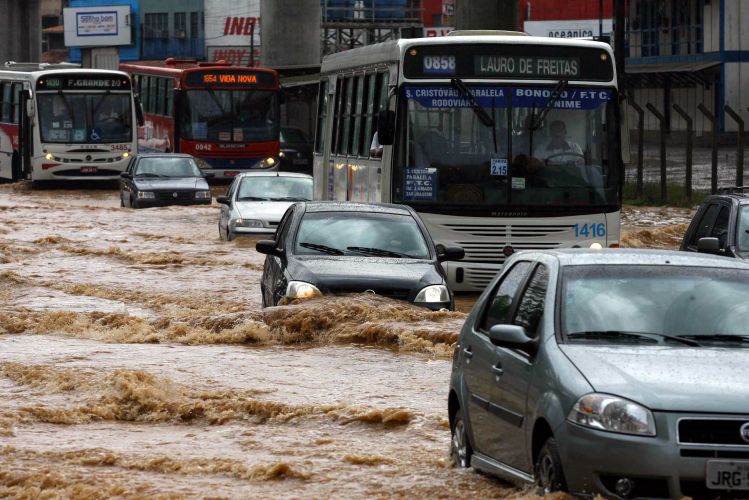 Acessibilidade prejudicada
 Pouca abrangência
 Alocação de funcionários
Ligações
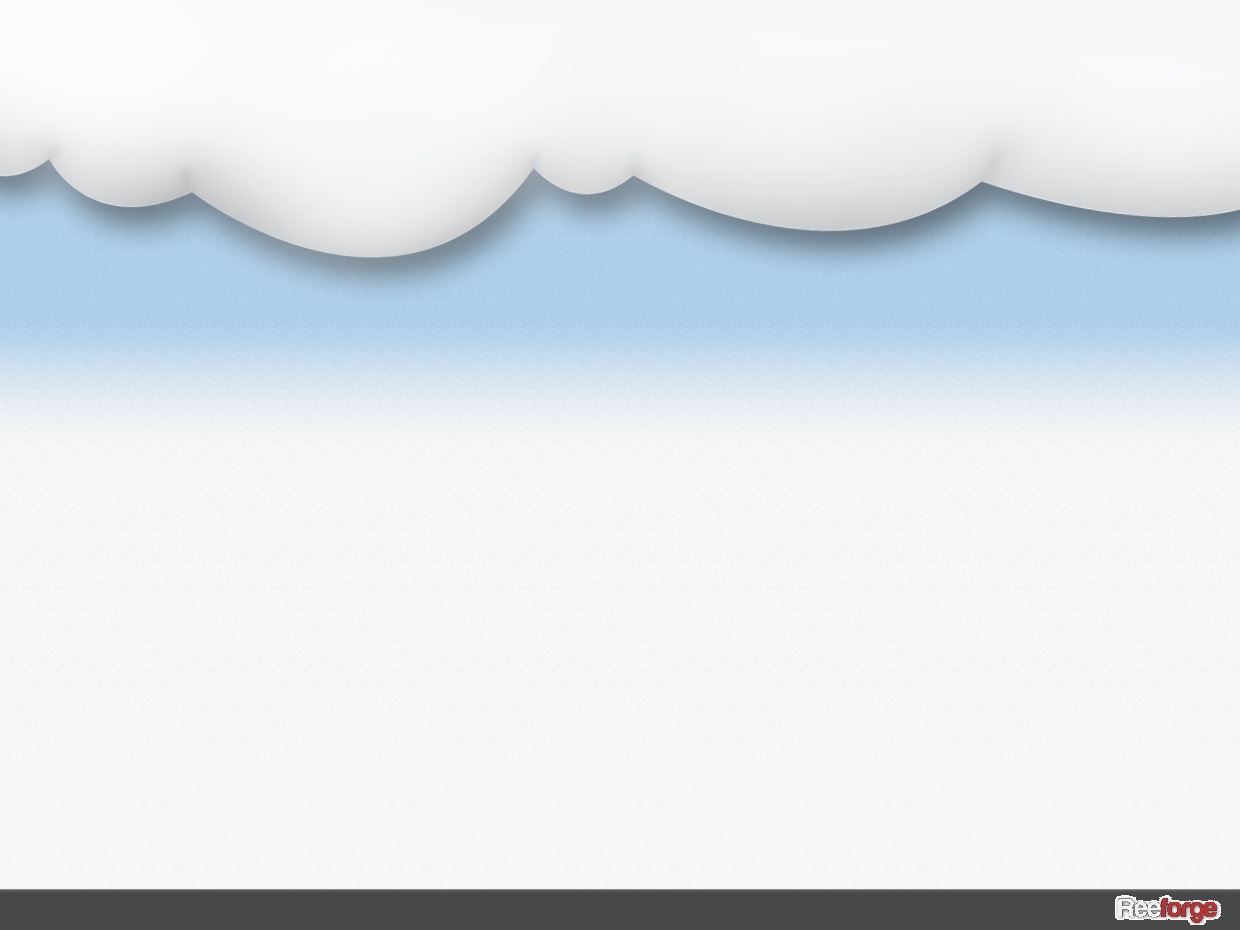 O que seria ideal?
Se houvesse um site com informações:
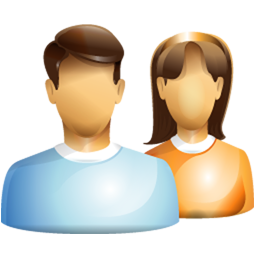 Atualizadas;
Relevantes;
Precisas quanto a localização;
Pudessem ser personalizadas de acordo com as suas necessidades;
Com bastante praticidade;
Com informações adicionais de tráfego;
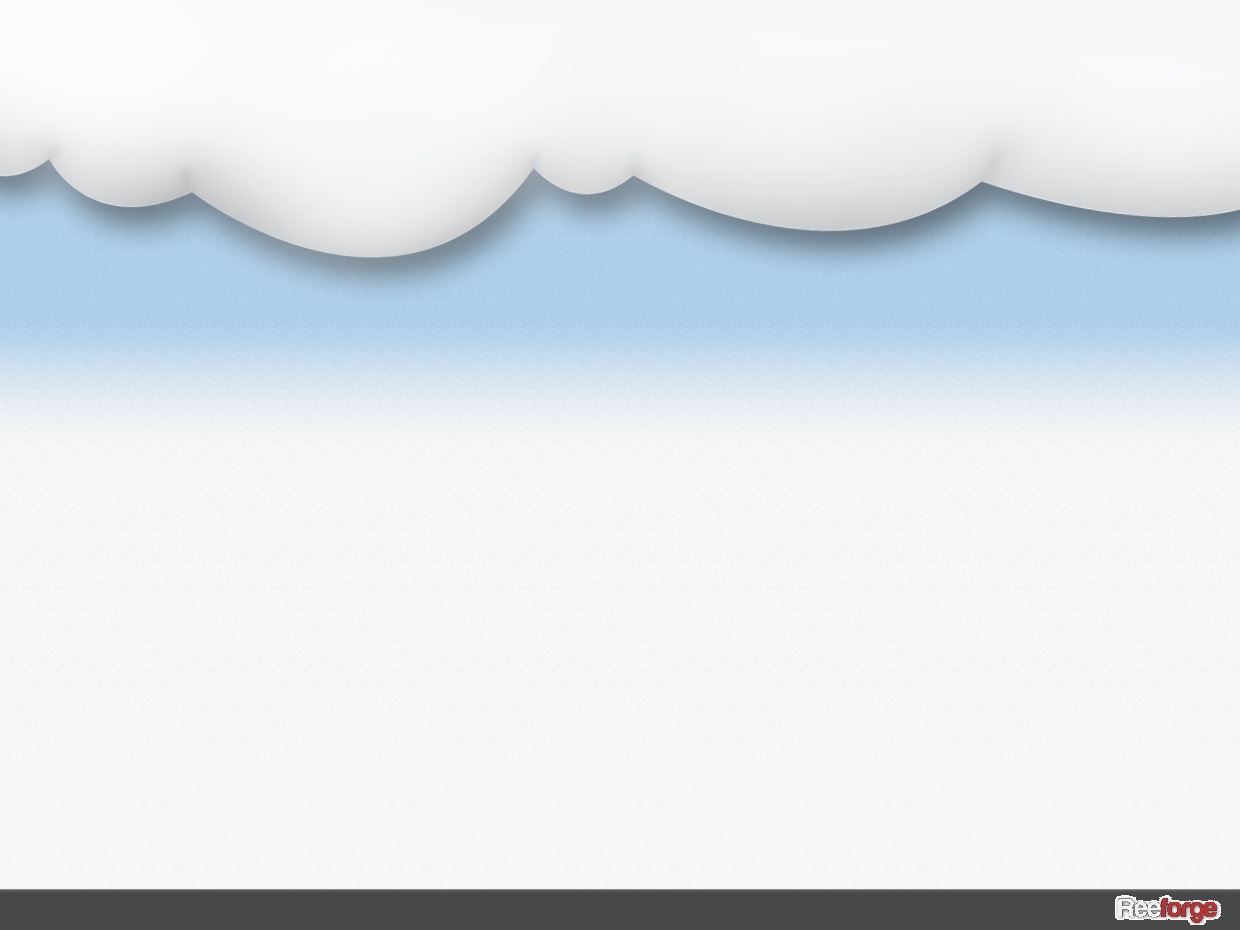 O que seria ideal?
Se houvesse um sistema de monitoramento das ruas:
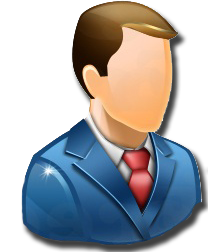 Em tempo real;
Mapeando os pontos alagados;
Informação da altura de água nas ruas;
Um histórico de várias medições;
Informações adicionais de índice pluviométricos;
Interface prática;
Possibilite comunicação com os cidadãos;
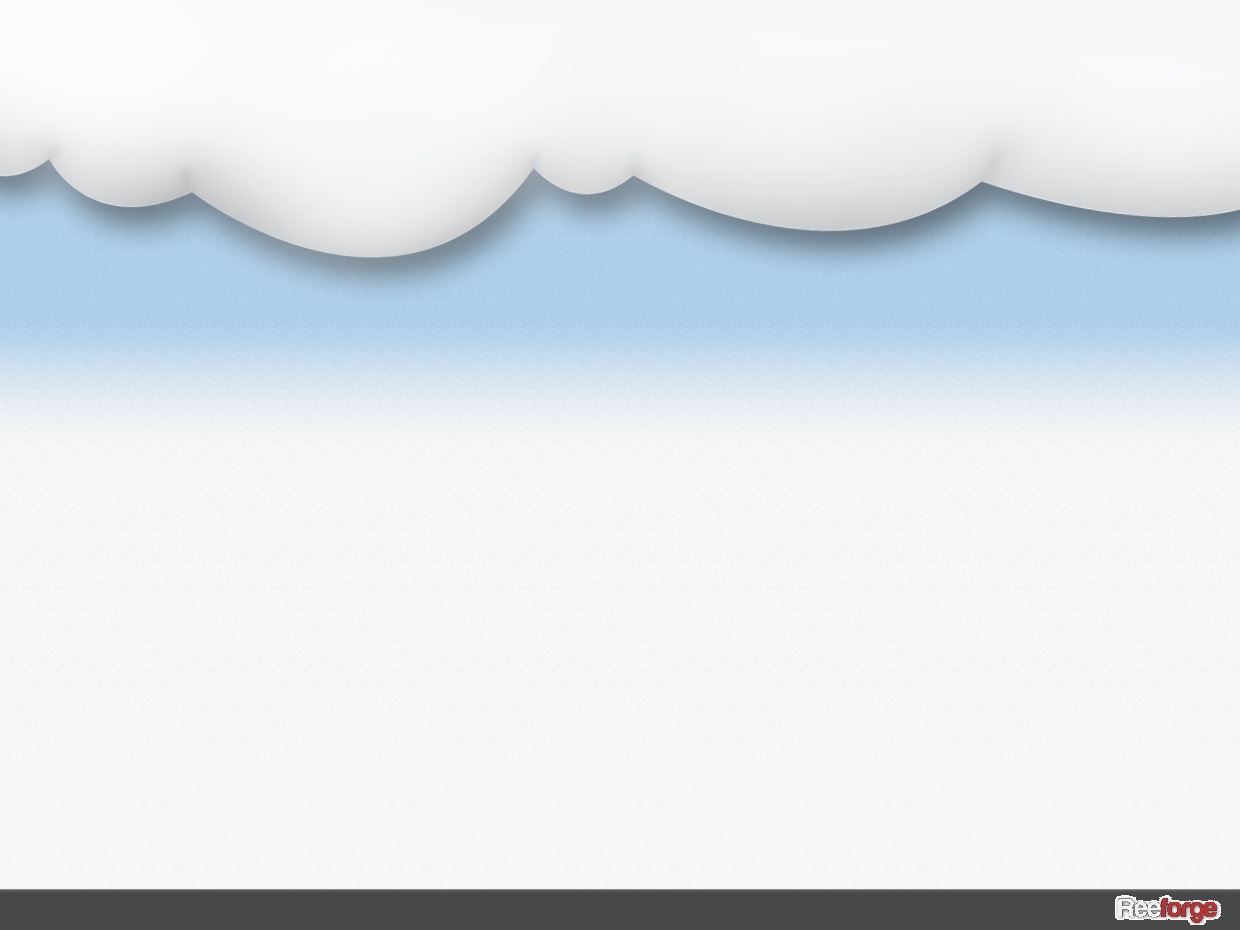 O que existe atualmente?
CGE
AlagaSP
PUB
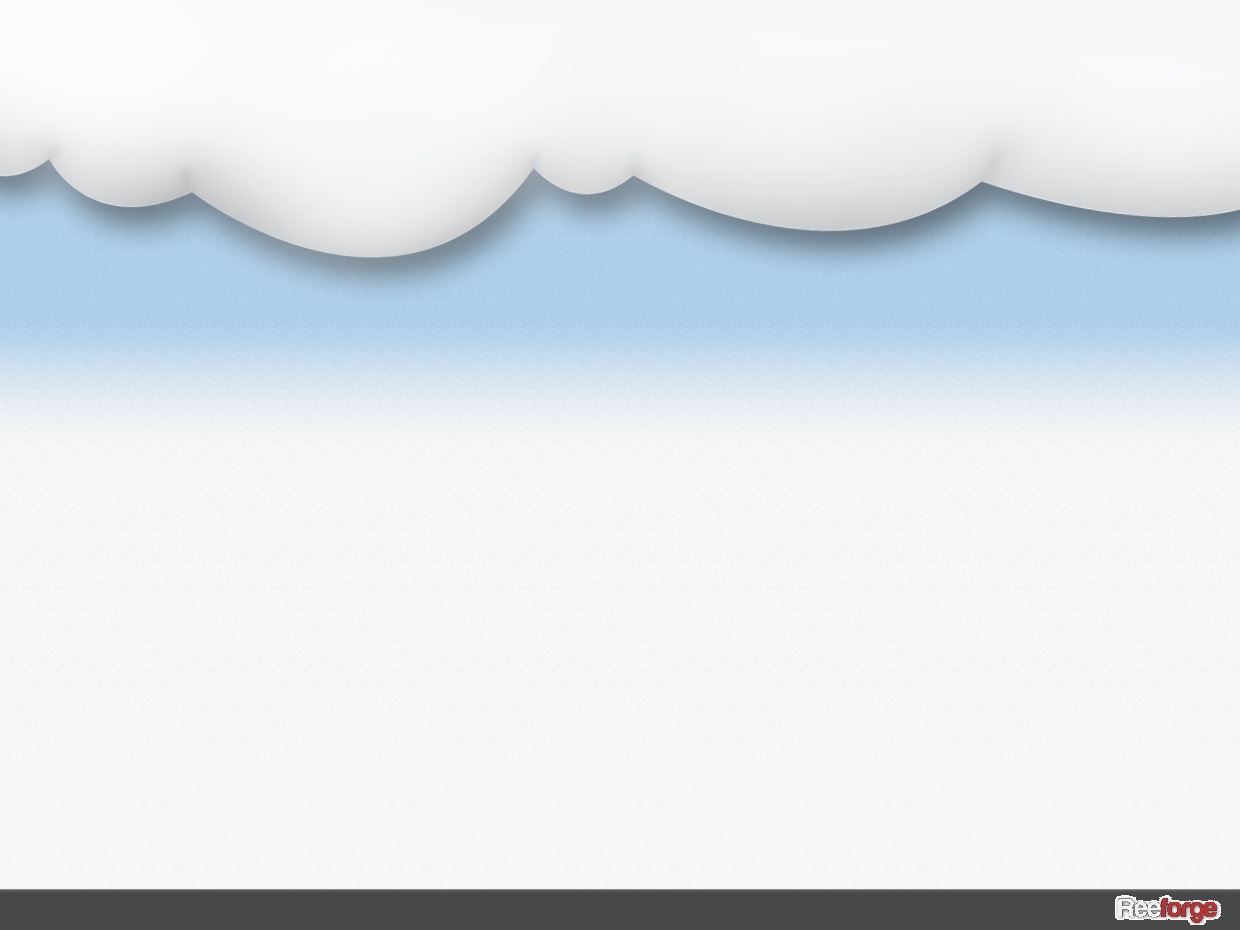 CGE e AlagaSP
Versão portátil do CGE;
Não há alertas;
Não há serviços de localização;
Não há personalização;
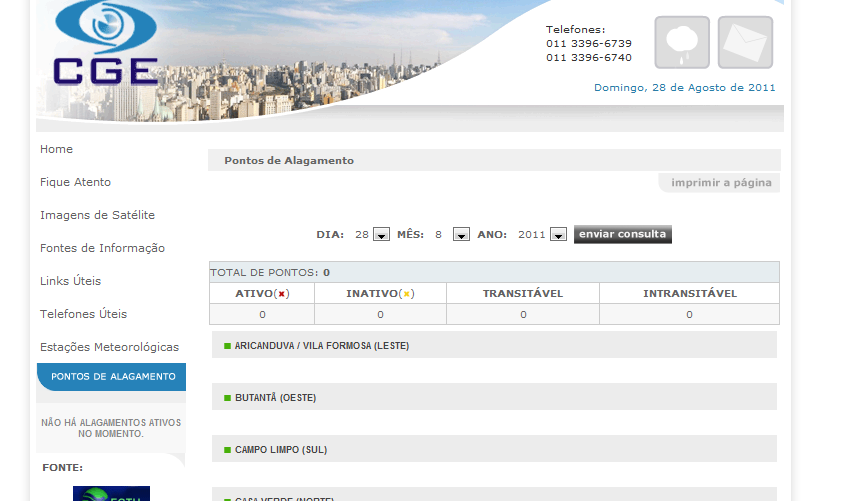 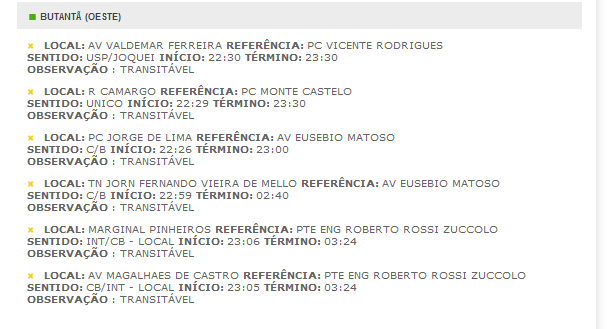 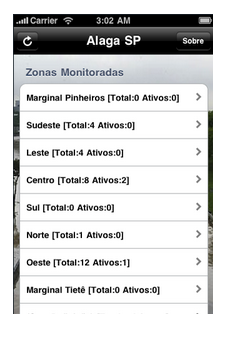 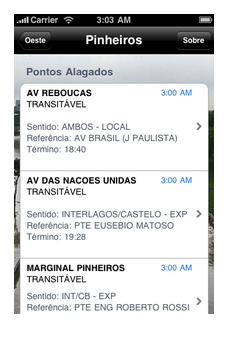 Não possui meios de personalização;
Não há meios de reportar alagamentos no próprio site;
Não há uma medição confiável;
Não há alertas;
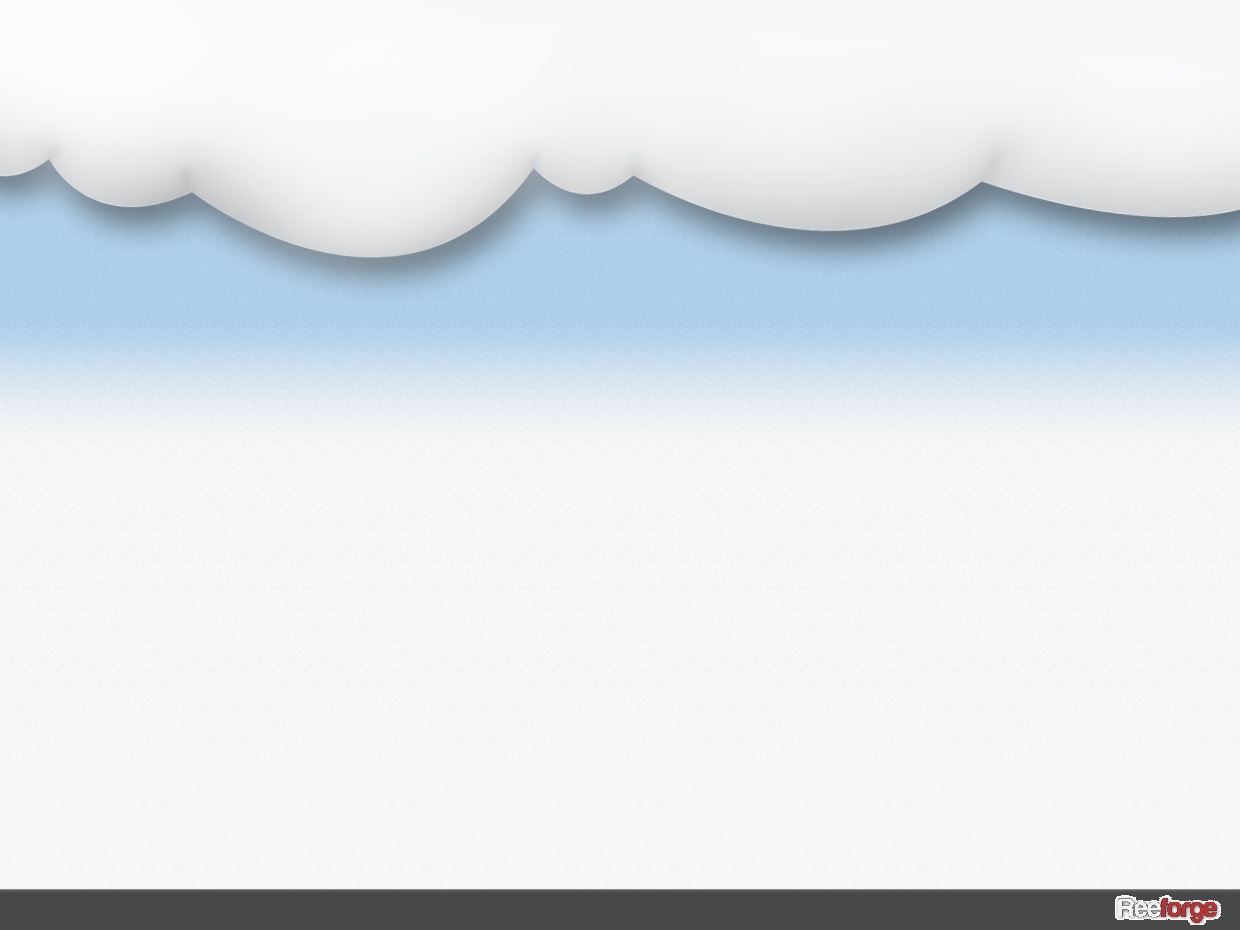 PUB - Cingapura
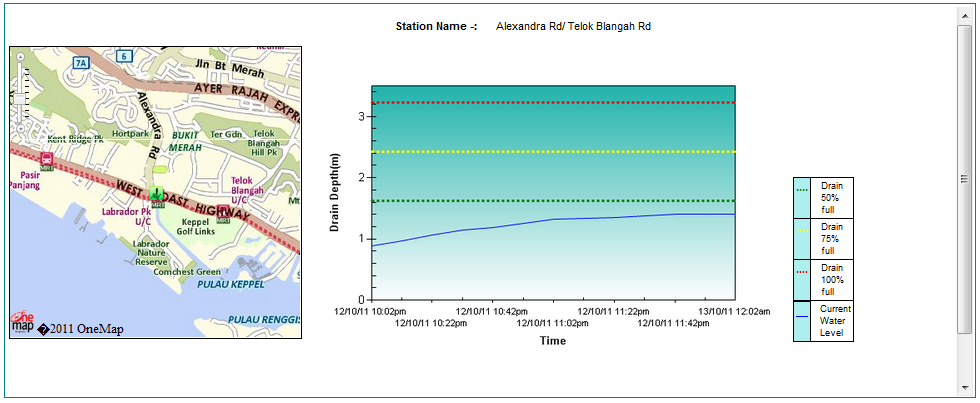 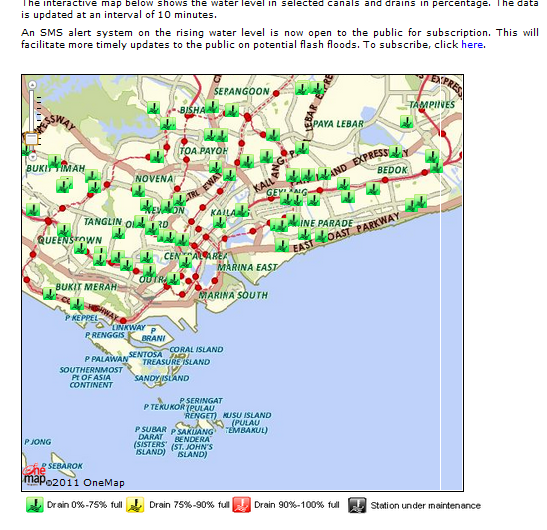 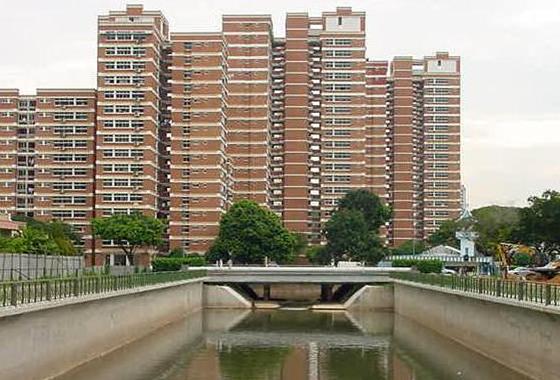 Sistema de monitoramento dos canais do país
Não há dados sobre água nas ruas;
Não há meios de adquirir o sensor ou serviço especial;
Somente um tipo de alerta SMS;
Não há uma portabilidade;
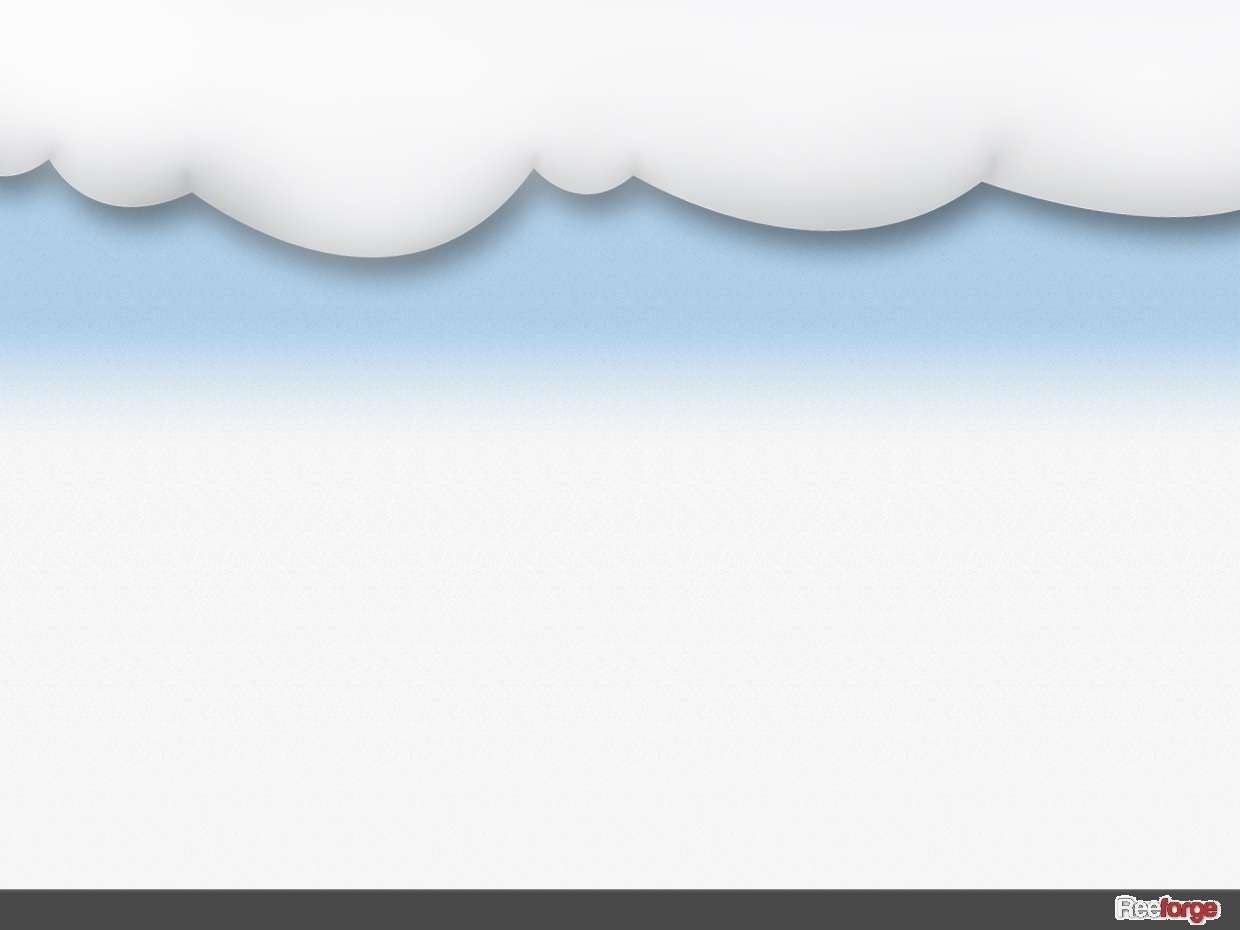 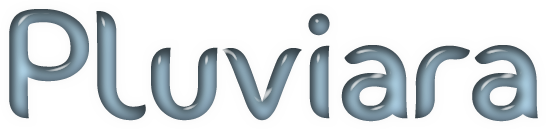 Sistema de monitoramento das ruas alagadas em tempo real;
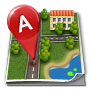 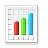 Evolução do alagamento ao longo do dia;
Histórico de alagamentos das ruas;
Mapeamento dos pontos alagados
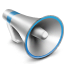 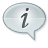 Informação relevante e atualizada
Sistema de alertas
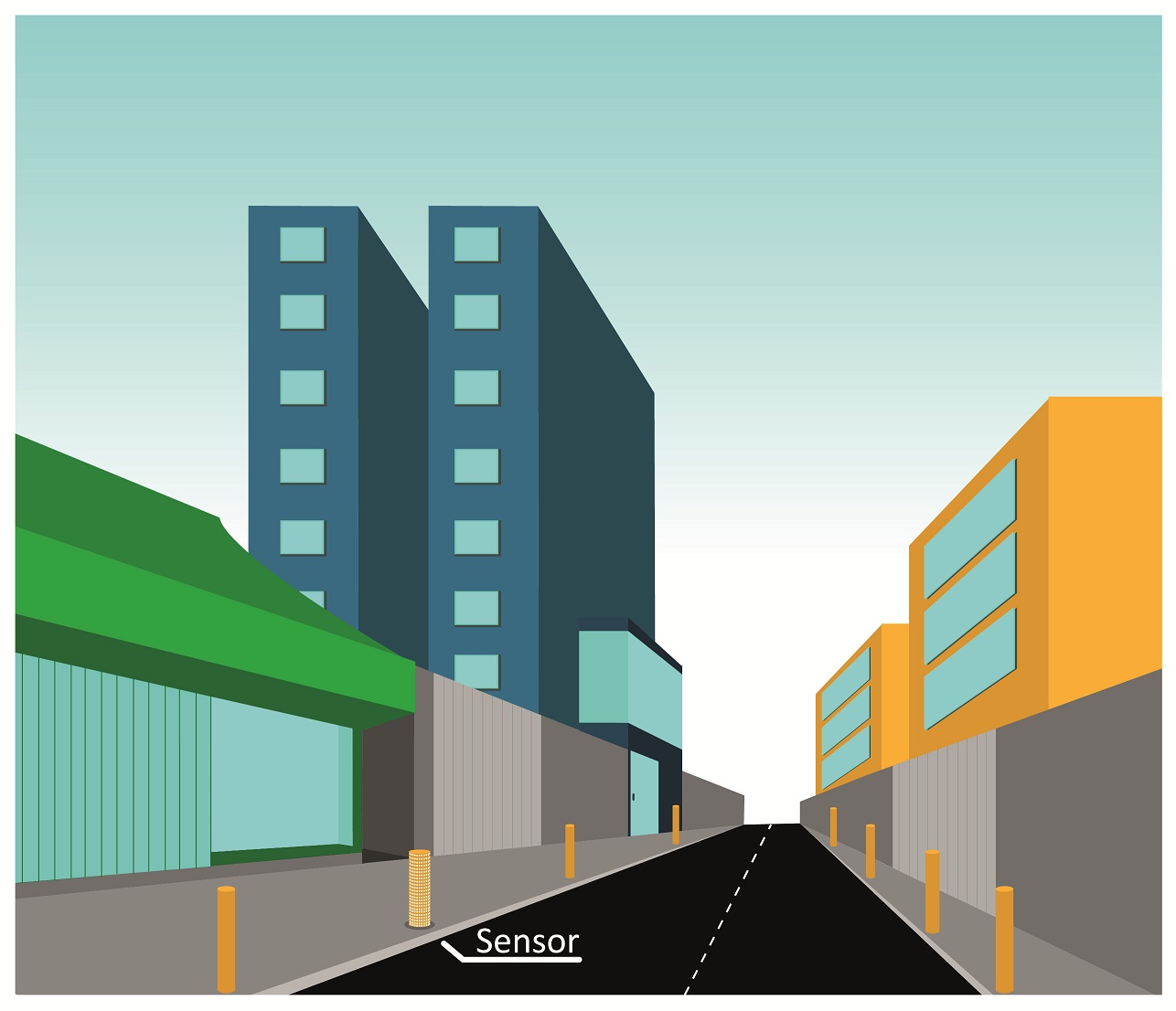 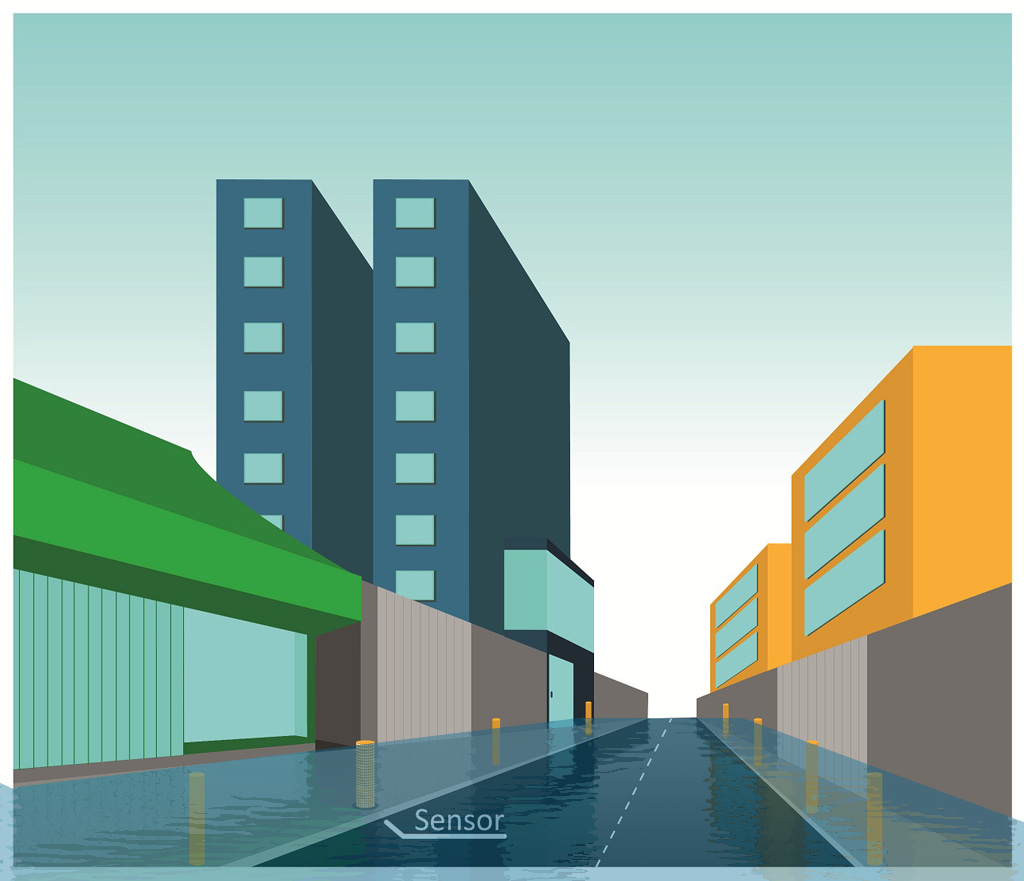 Estrutura
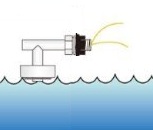 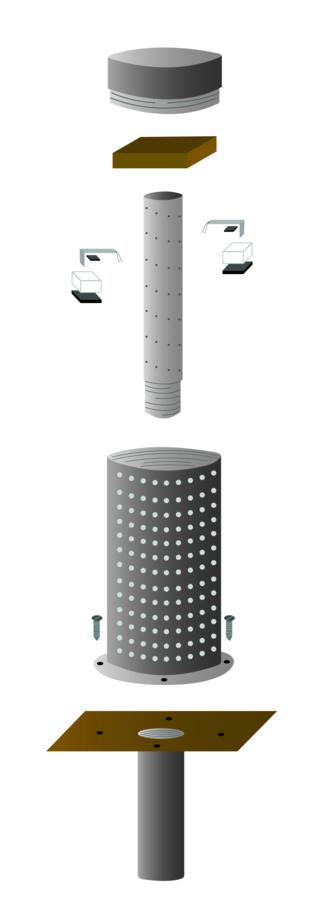 Funcionamento
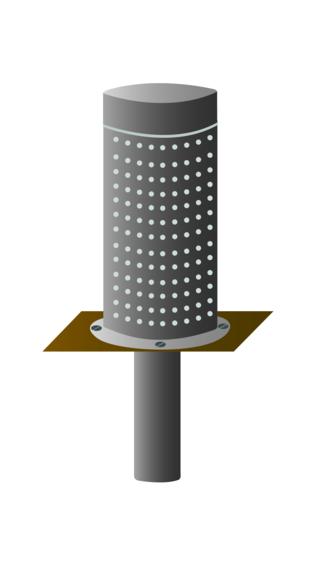 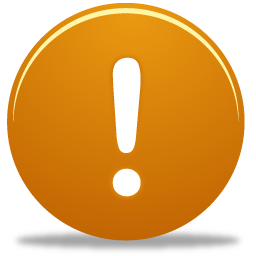 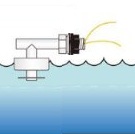 Comunicação por GSM
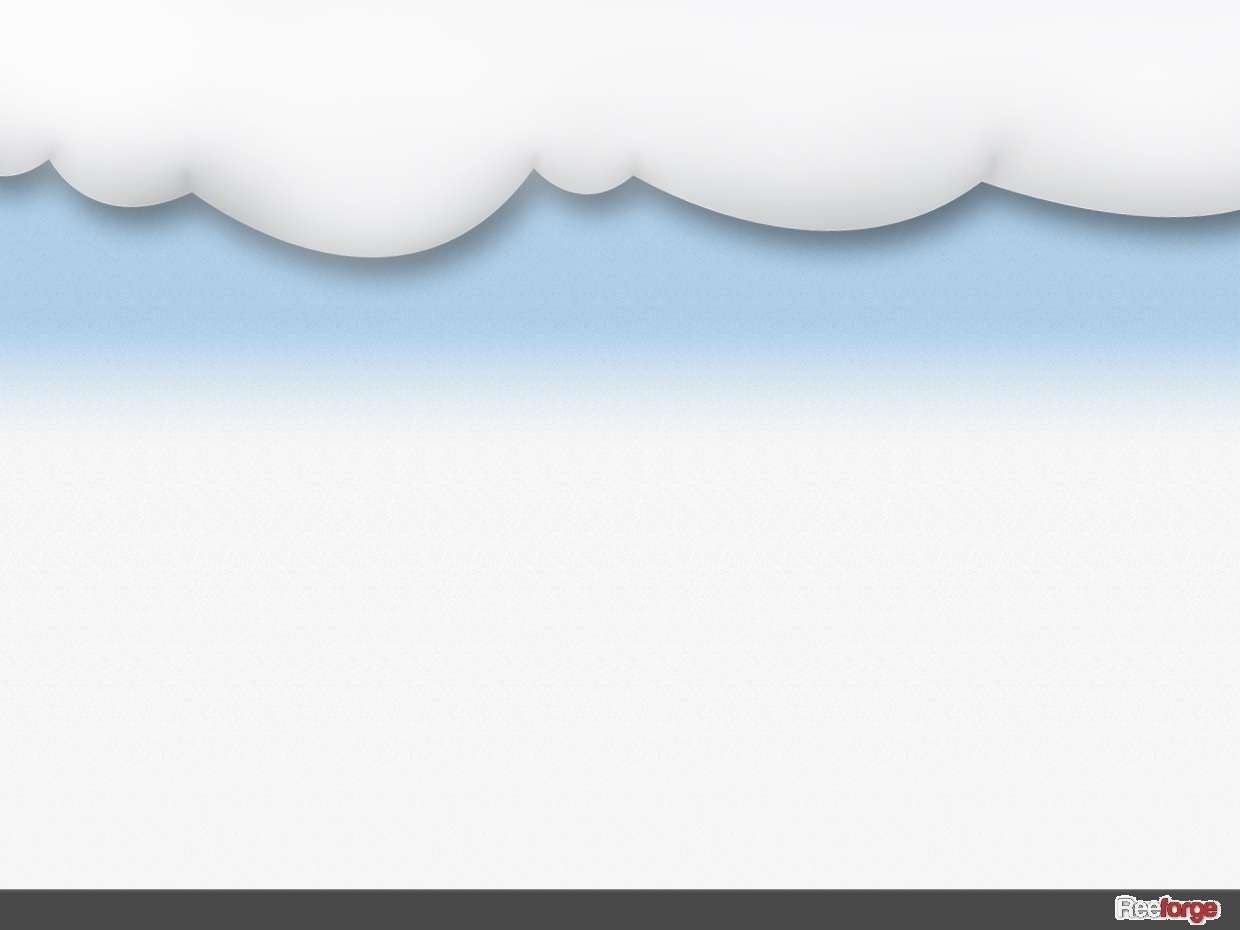 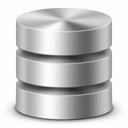 USUÁRIO FINAL
SGBD
App Mobile
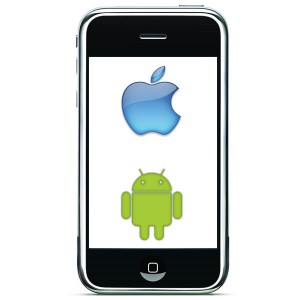 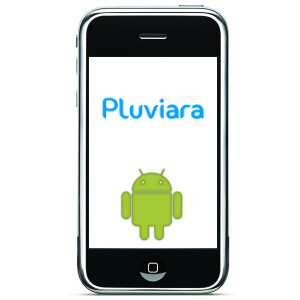 SMS Celular
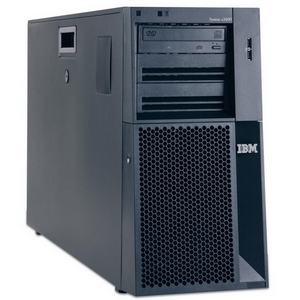 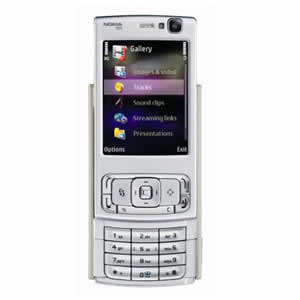 Servidor
Website Usuário Final
Website Cliente Final
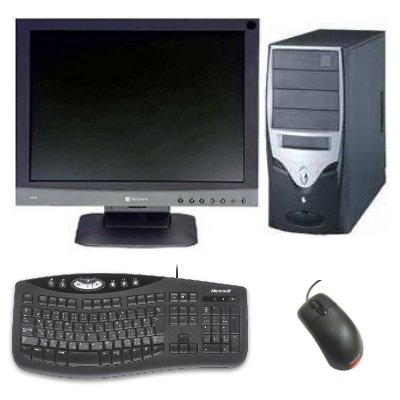 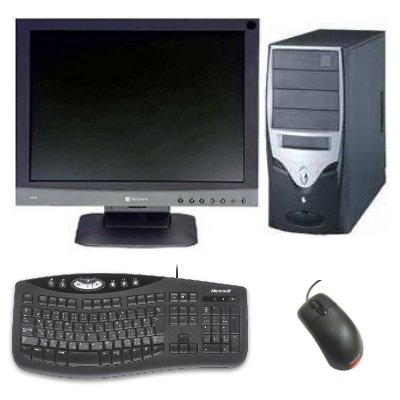 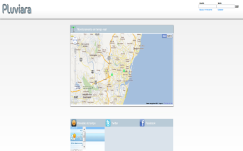 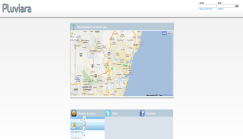 CLIENTE
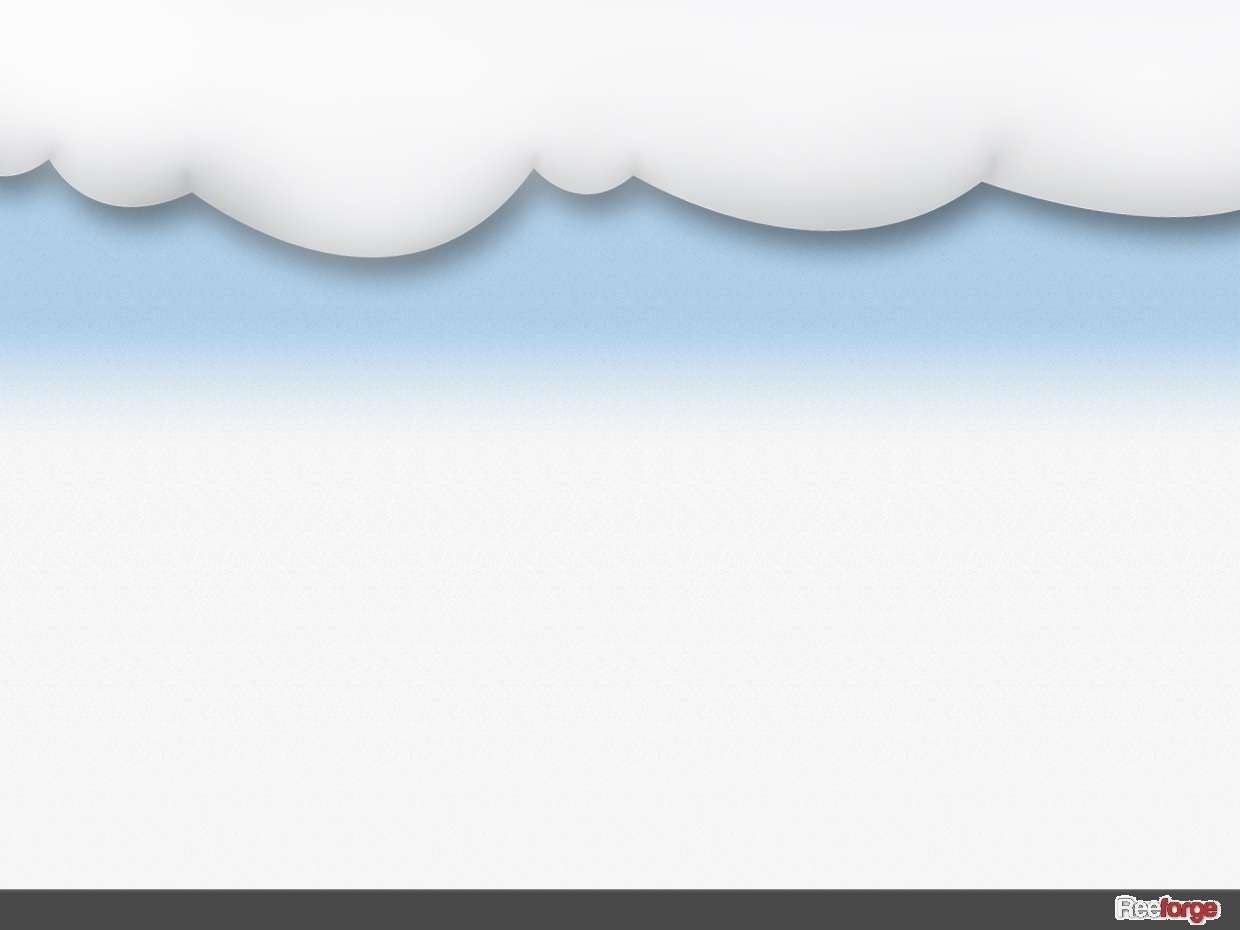 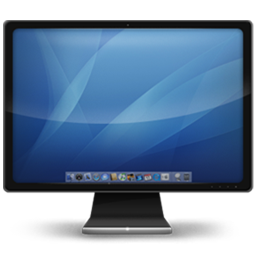 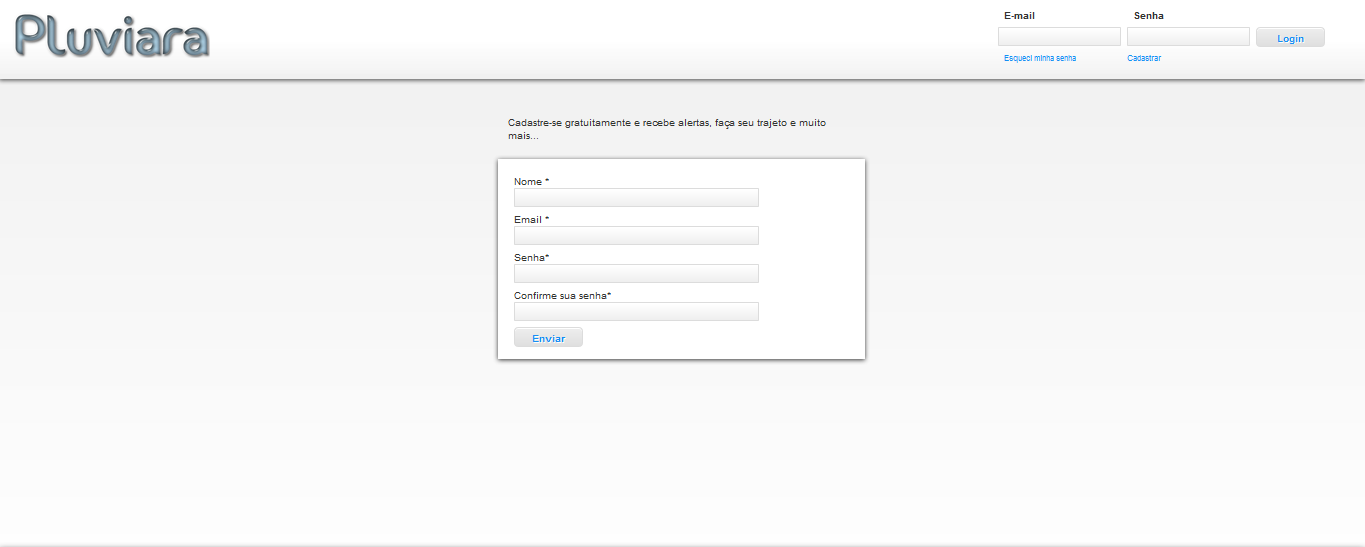 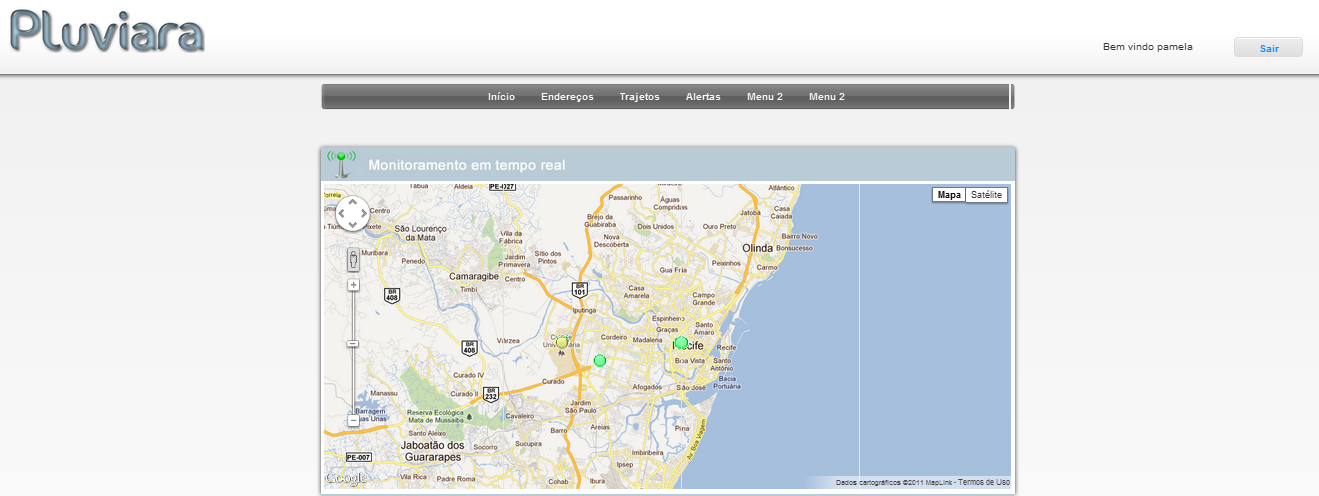 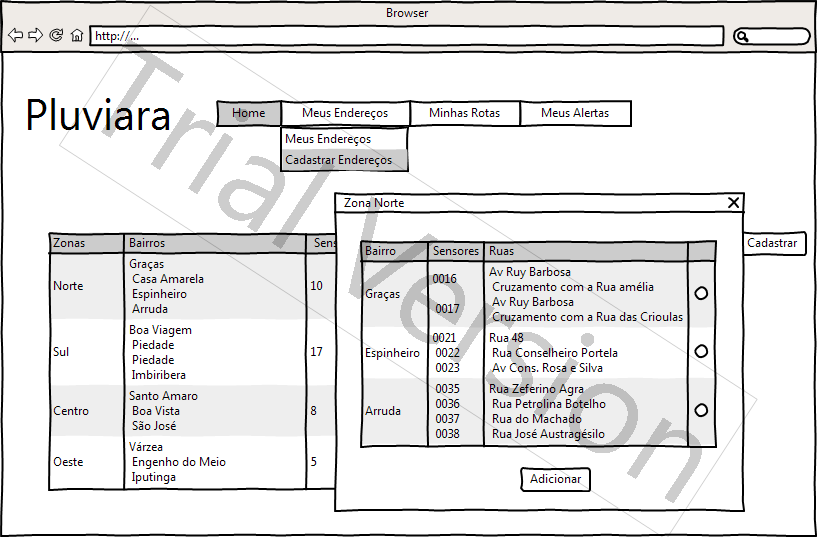 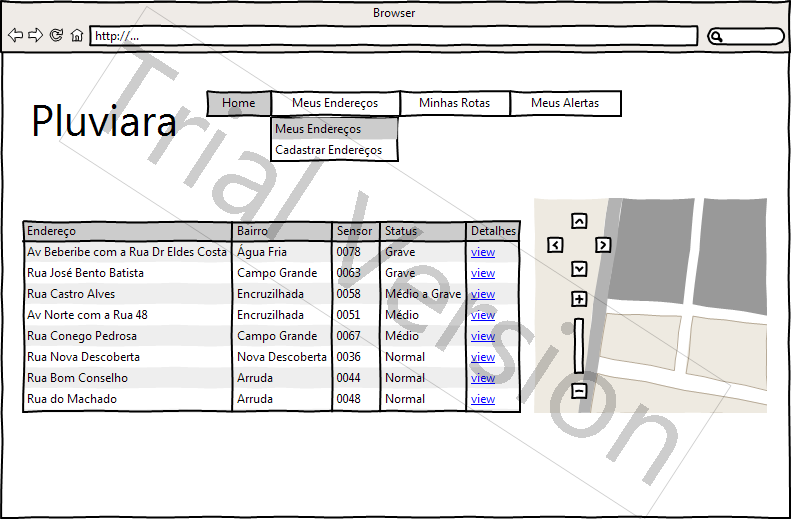 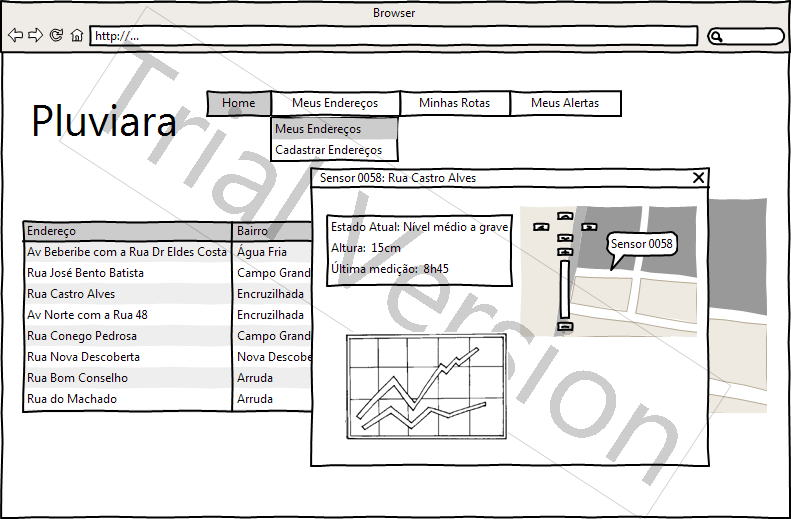 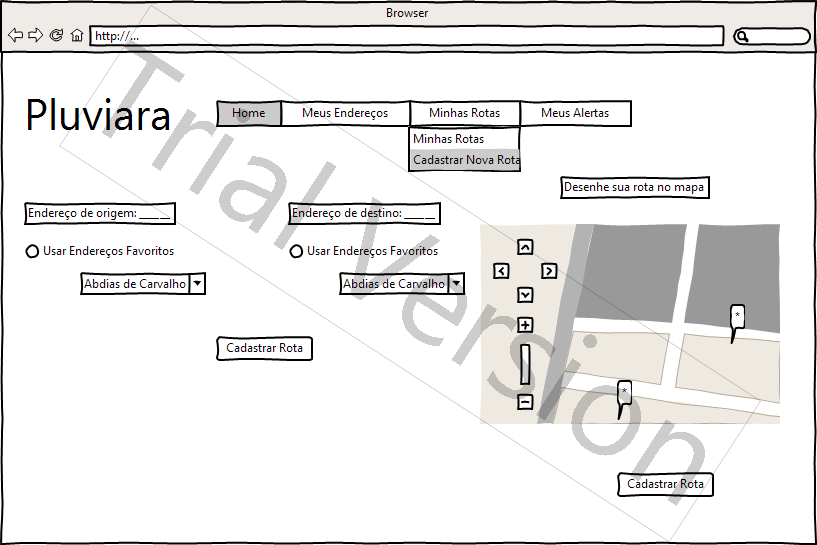 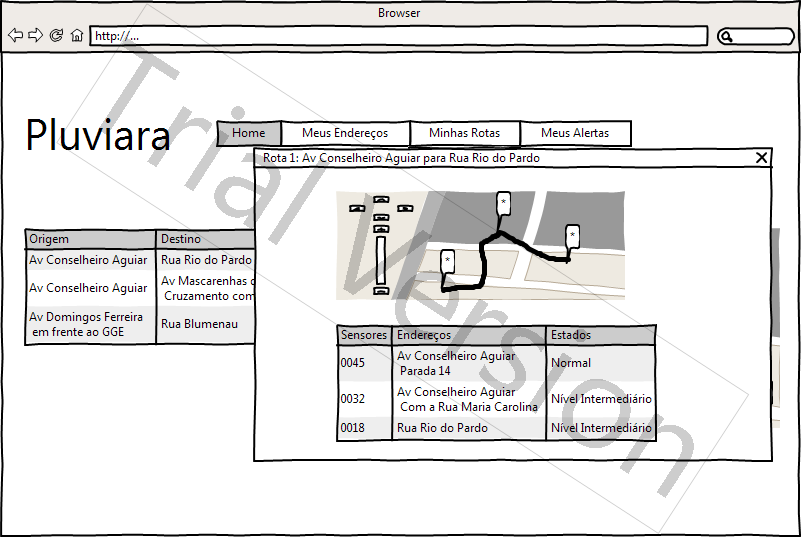 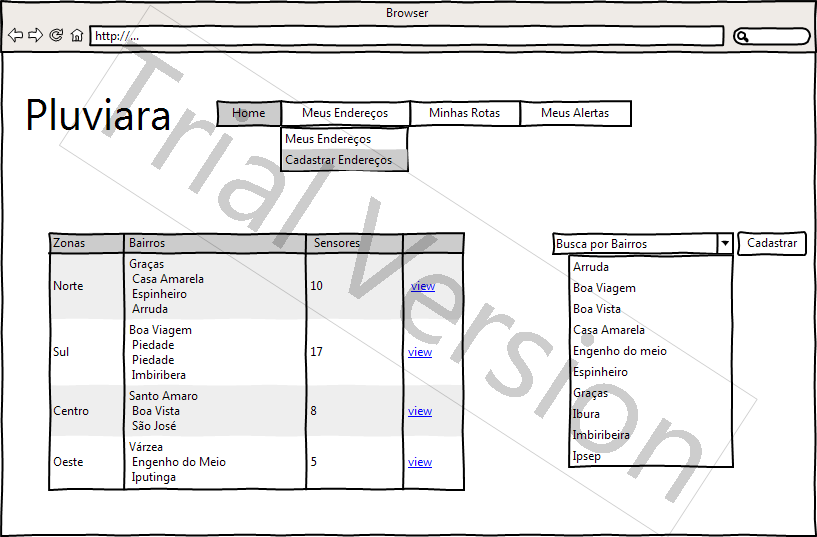 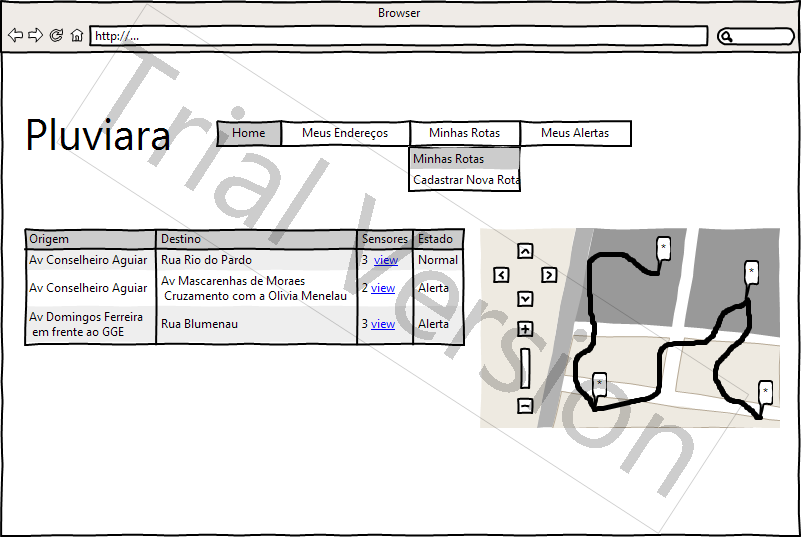 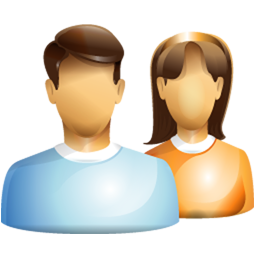 [Speaker Notes: Primeira visualização da animação: o site 
1- Cliente acessa o site;
2 - Na própria home-page ele poderá visualizar o mapa os pontos alagados;
3-  Ele escolherá um dos pontos e assim encontrará informações mais detalhadas sobre tal ponto;
4- Na opção de cadastro, ele irá para uma página com o cadastro onde poderá informar dados, escolher as vias em que deseja receber informações através de uma listagem ou desenhar sua rota no mapa, e escolher o tipo de alerta que deseja receber, inclusive baixar o aplicativo;
5-  Já cadastrado, o cliente pode ir direto a página de entrada, onde visualizará apenas as informações de interesse;]
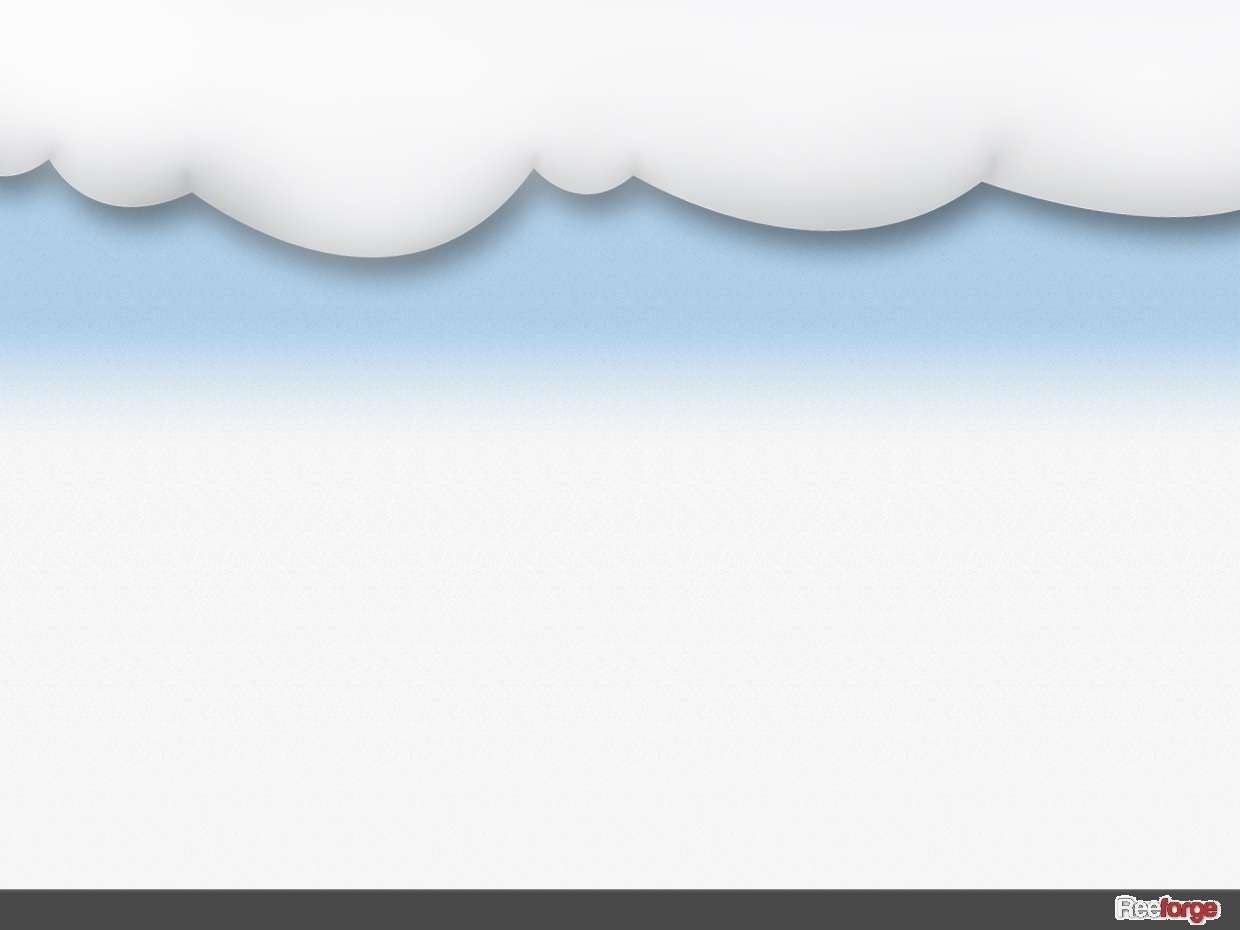 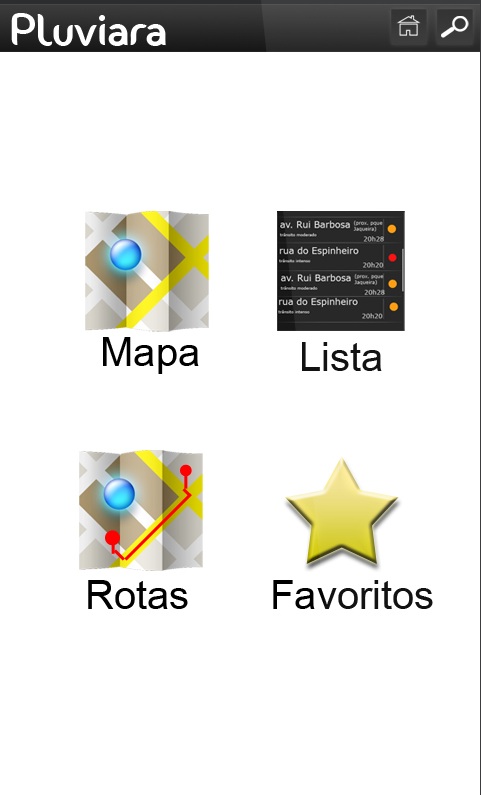 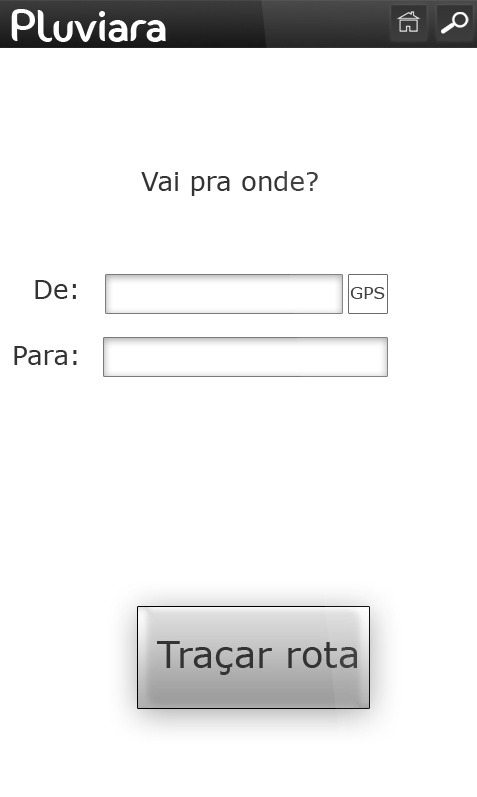 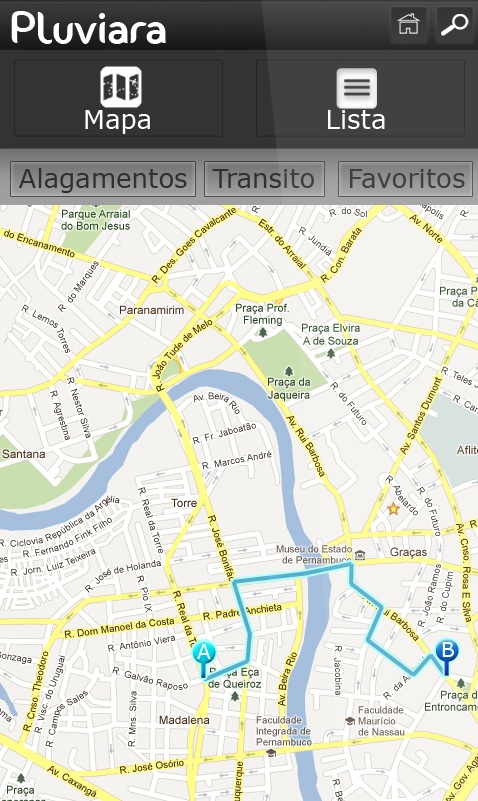 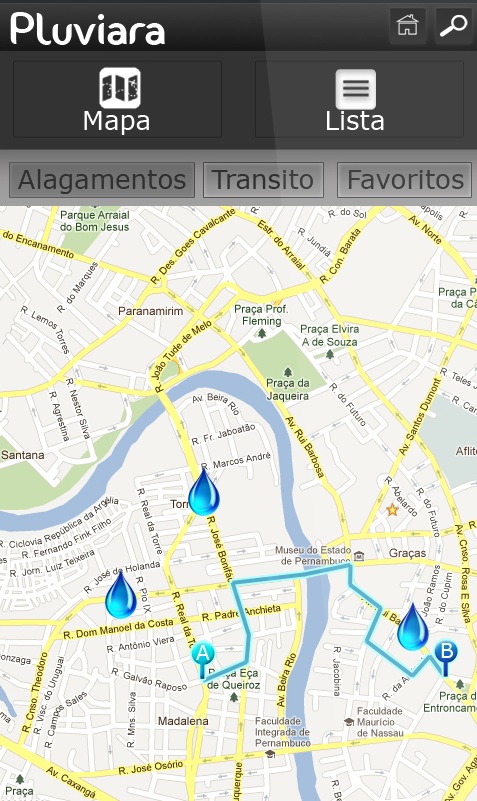 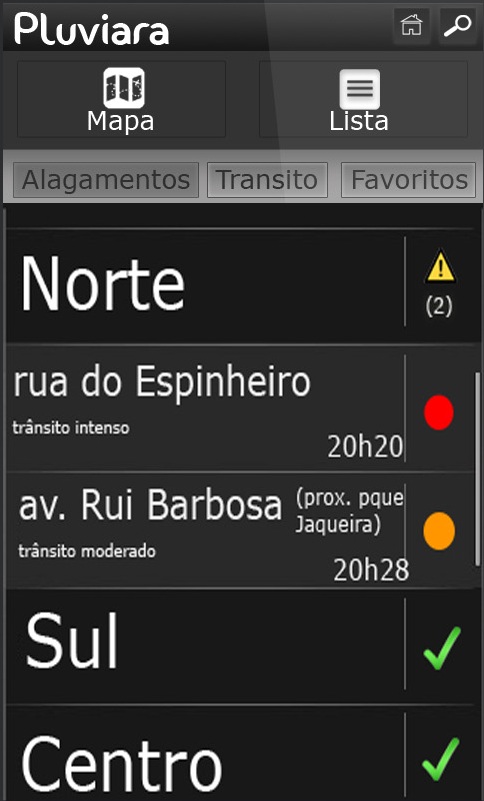 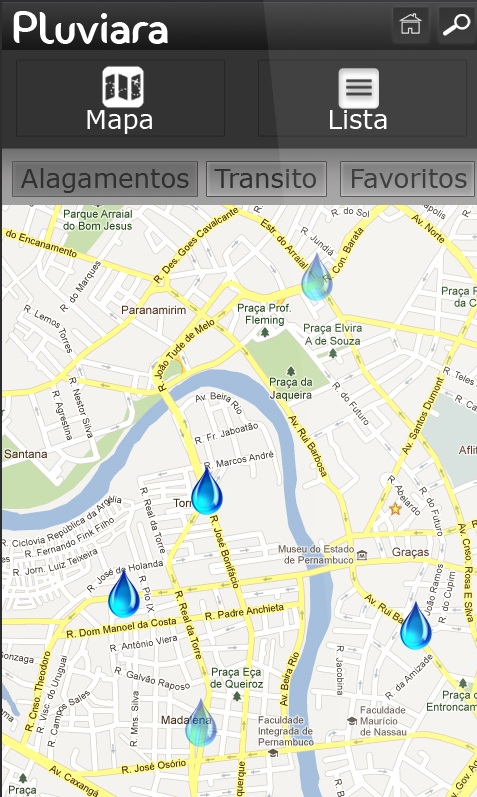 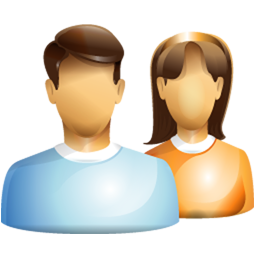 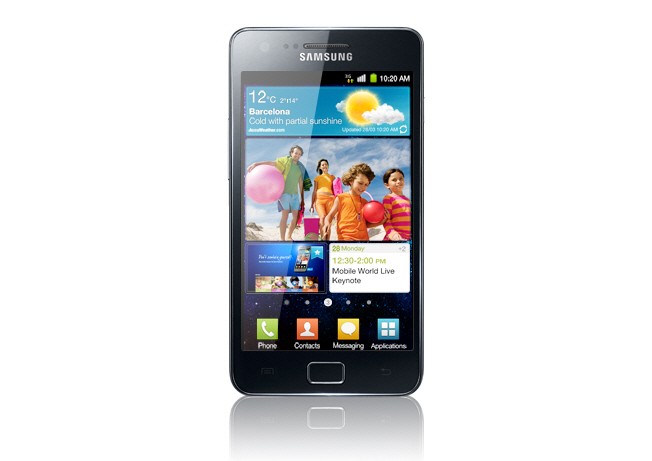 [Speaker Notes: Primeira visualização da animação: o aplicativo 
1- Cliente baixa o aplicativo através do site;
2 – a primeira interface que ele escolherá a zona da cidade onde se encaixa sua rota;
3- Após esta etapa ele poderá escolher da listagem os pontos de maior interesse e verificar a situação em que se encontra;
4- Também tem a opção de visualização pelo mapa, com uma escala de cores indicando o nível de alagamento;
5- ao clicar em um ponto específico, ele terá informações mais detalhadas sobre tal ponto;]
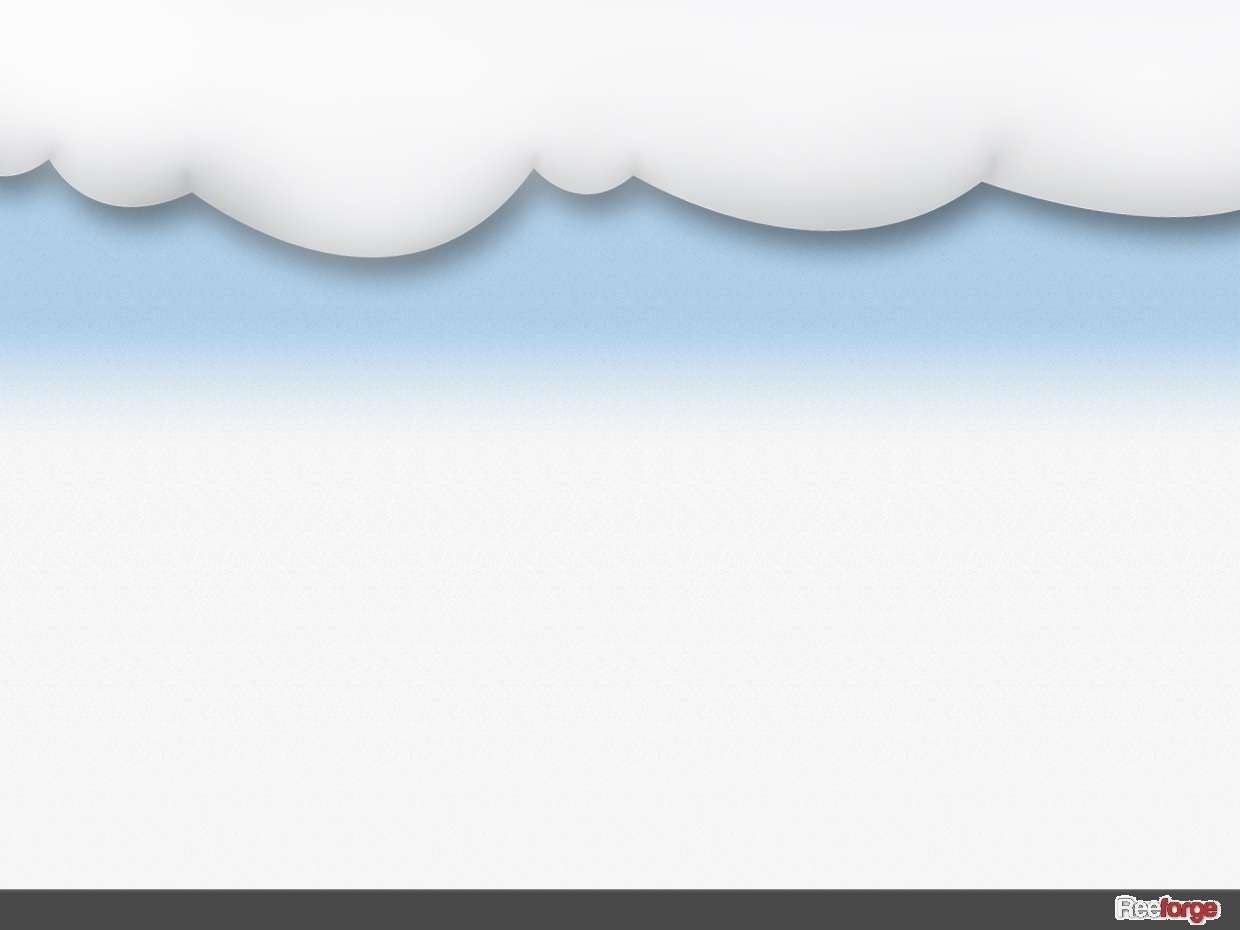 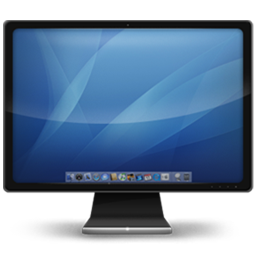 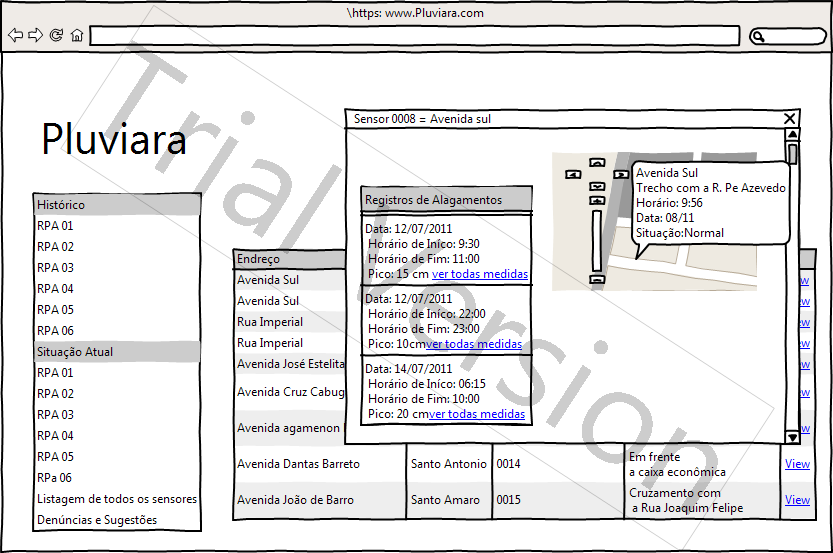 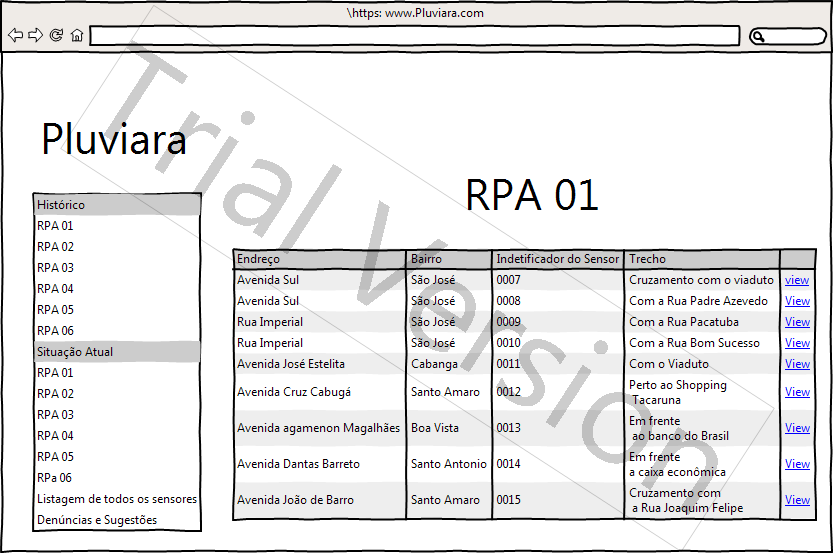 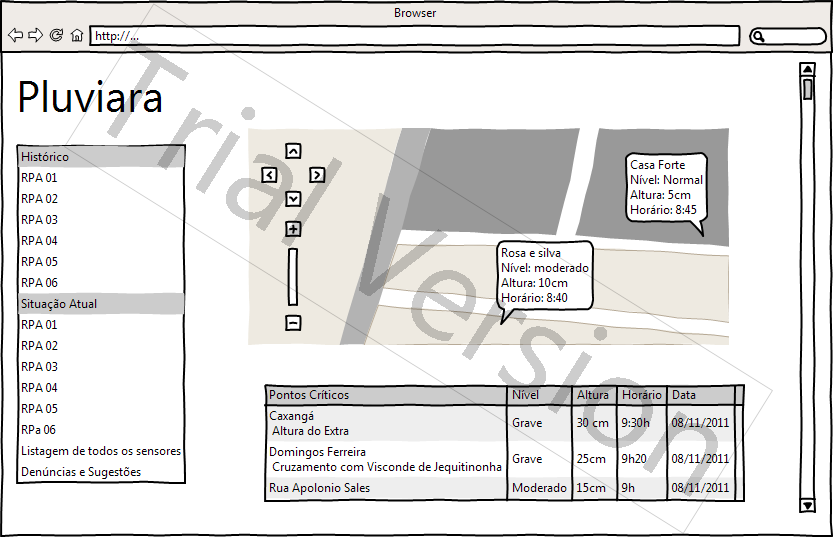 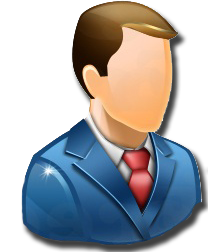 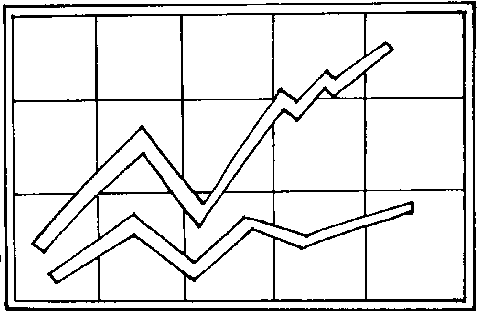 [Speaker Notes: Primeira visualização da animação: o aplicativo 
1- Cliente baixa o aplicativo através do site;
2 – a primeira interface que ele escolherá a zona da cidade onde se encaixa sua rota;
3- Após esta etapa ele poderá escolher da listagem os pontos de maior interesse e verificar a situação em que se encontra;
4- Também tem a opção de visualização pelo mapa, com uma escala de cores indicando o nível de alagamento;
5- ao clicar em um ponto específico, ele terá informações mais detalhadas sobre tal ponto;]
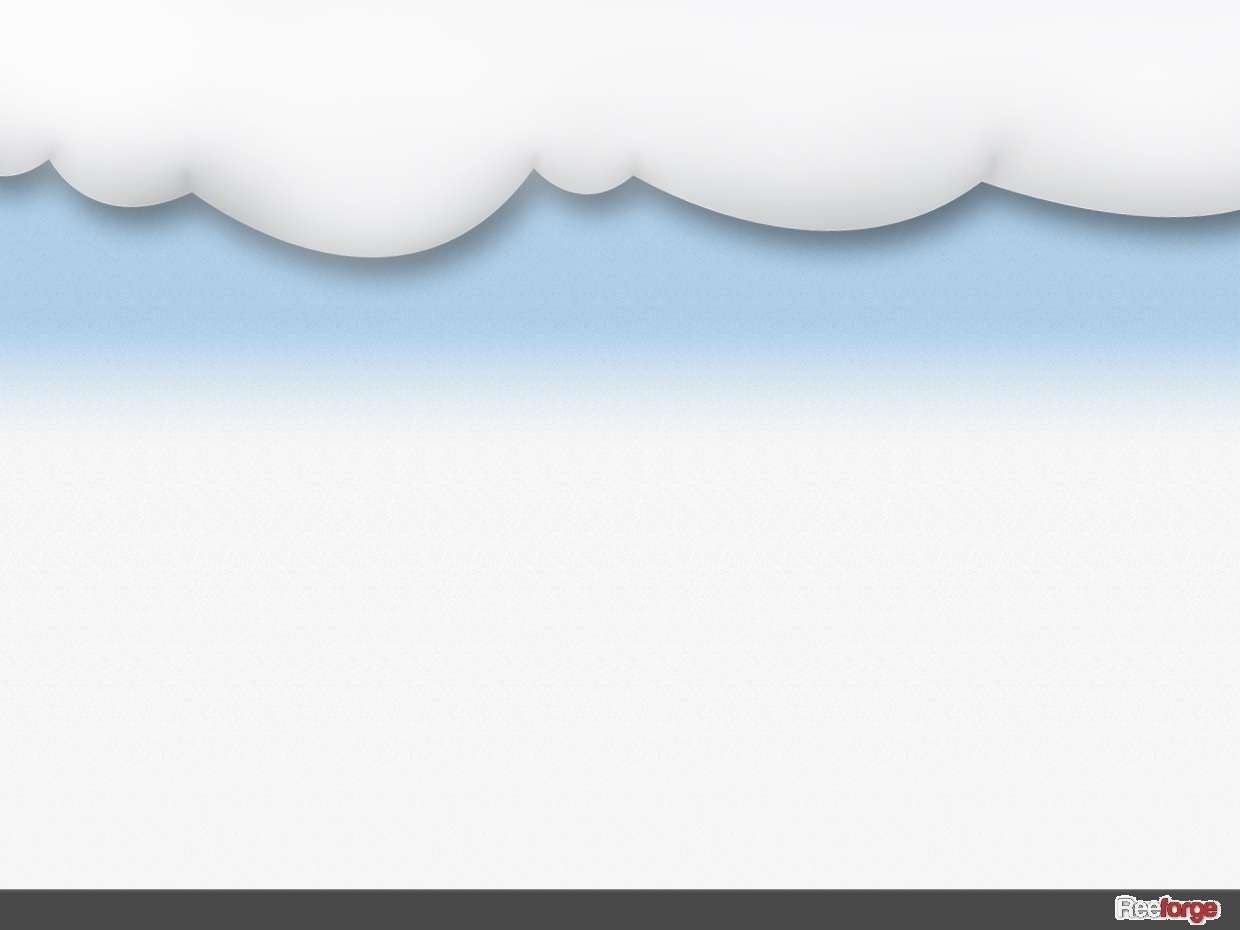 Pluviara para o transeunte
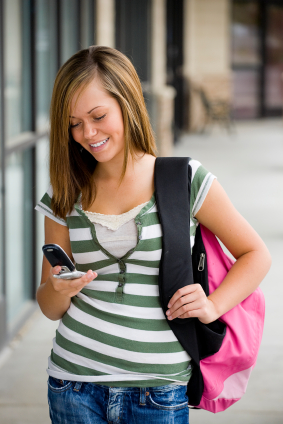 Informação relevante e atualizadas do local alagado e do nível de alagamento;
Serviços de cadastros, receber alertas, locais favoritos, sugestão de rotas, etc;
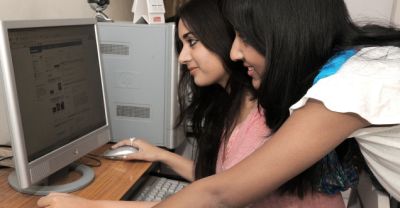 Portabilidade;
Interfaces fáceis e práticas;
O melhor meio para evitar alagamentos  ao sair de casa ou voltar do trabalho
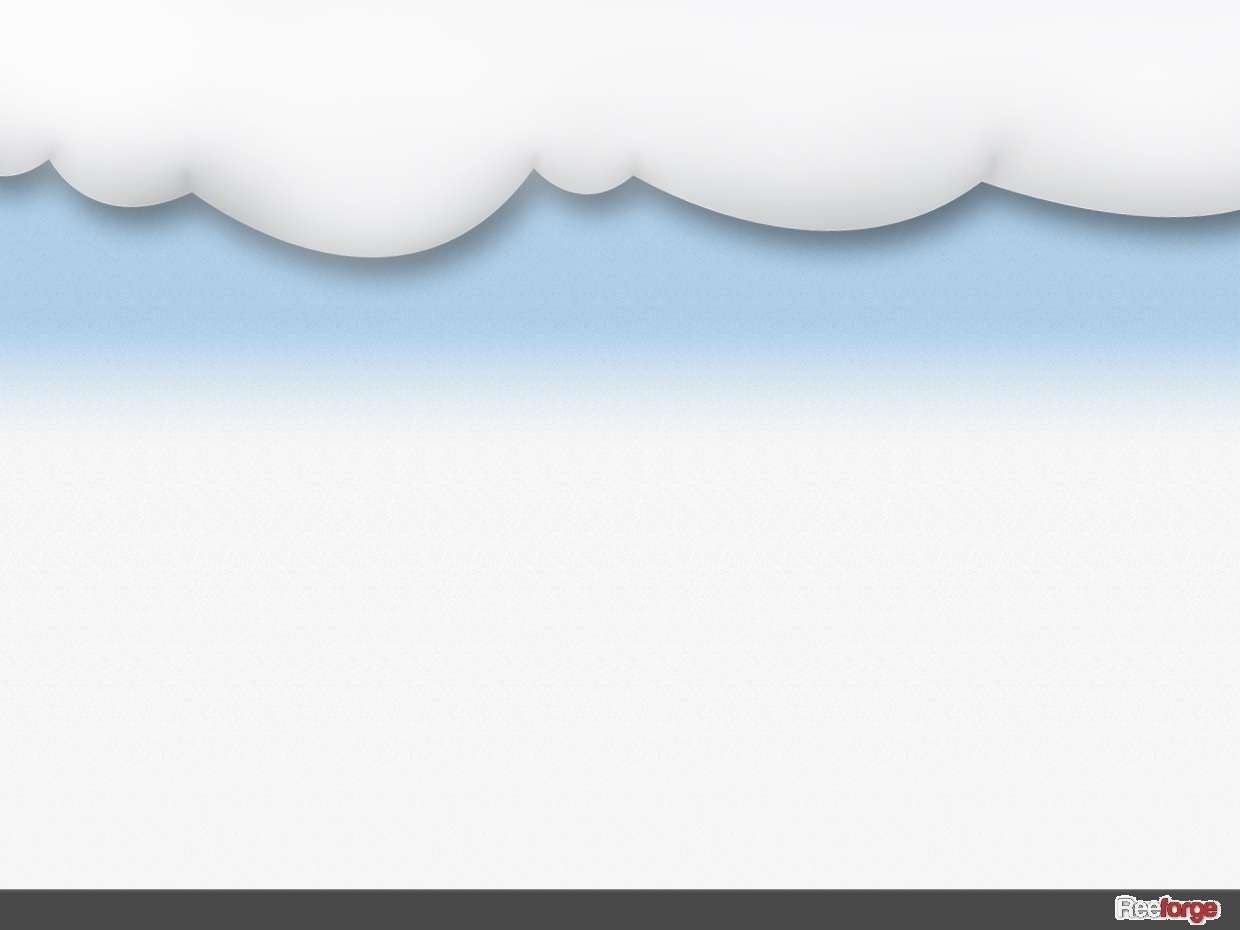 Pluviara: para proprietários
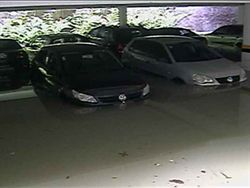 Instalação do sensor nas garagens de prédio ou em frente ao mesmo;
Personalização do alarme e serviços oferecidos;
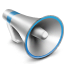 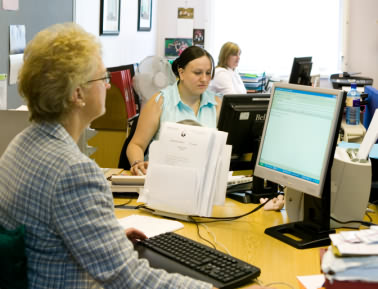 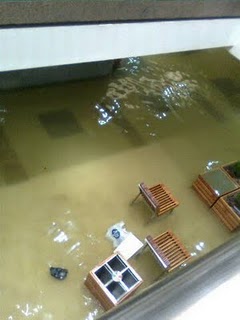 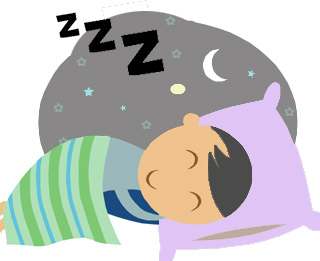 [Speaker Notes: Nesse slides, propomos explicar a possibilidade de ligar o sensor da rua com o sistema de alerta já existente de um prédio comercial ou residência que possuem compartimentos subterrâneos( garagens, estacionamentos, almoxerifados) ou contratar a instalação de sensores e sistemas de alerta ou ativação de bombas dentro ou próximos ao prédio.]
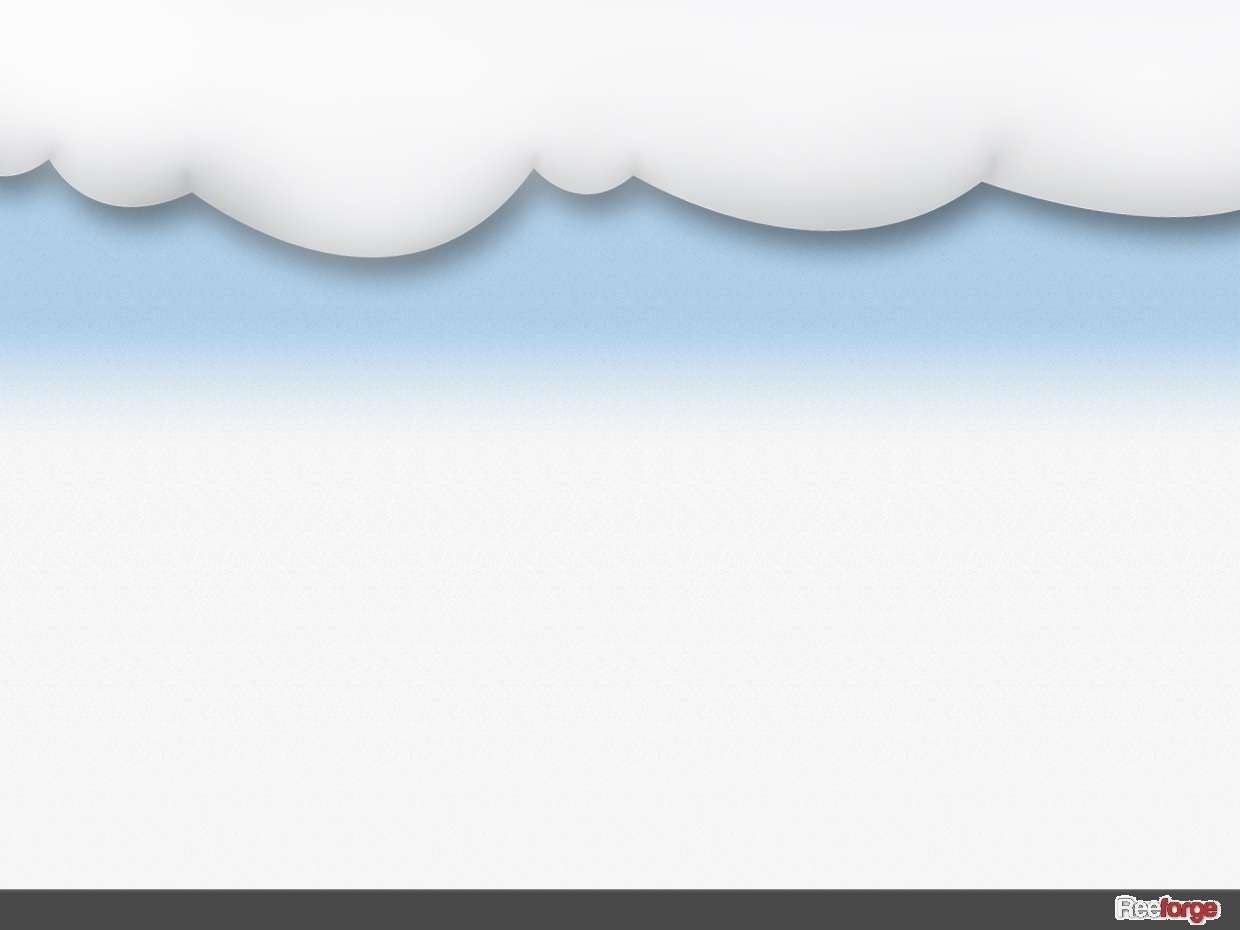 Pluviara para os cidadãos
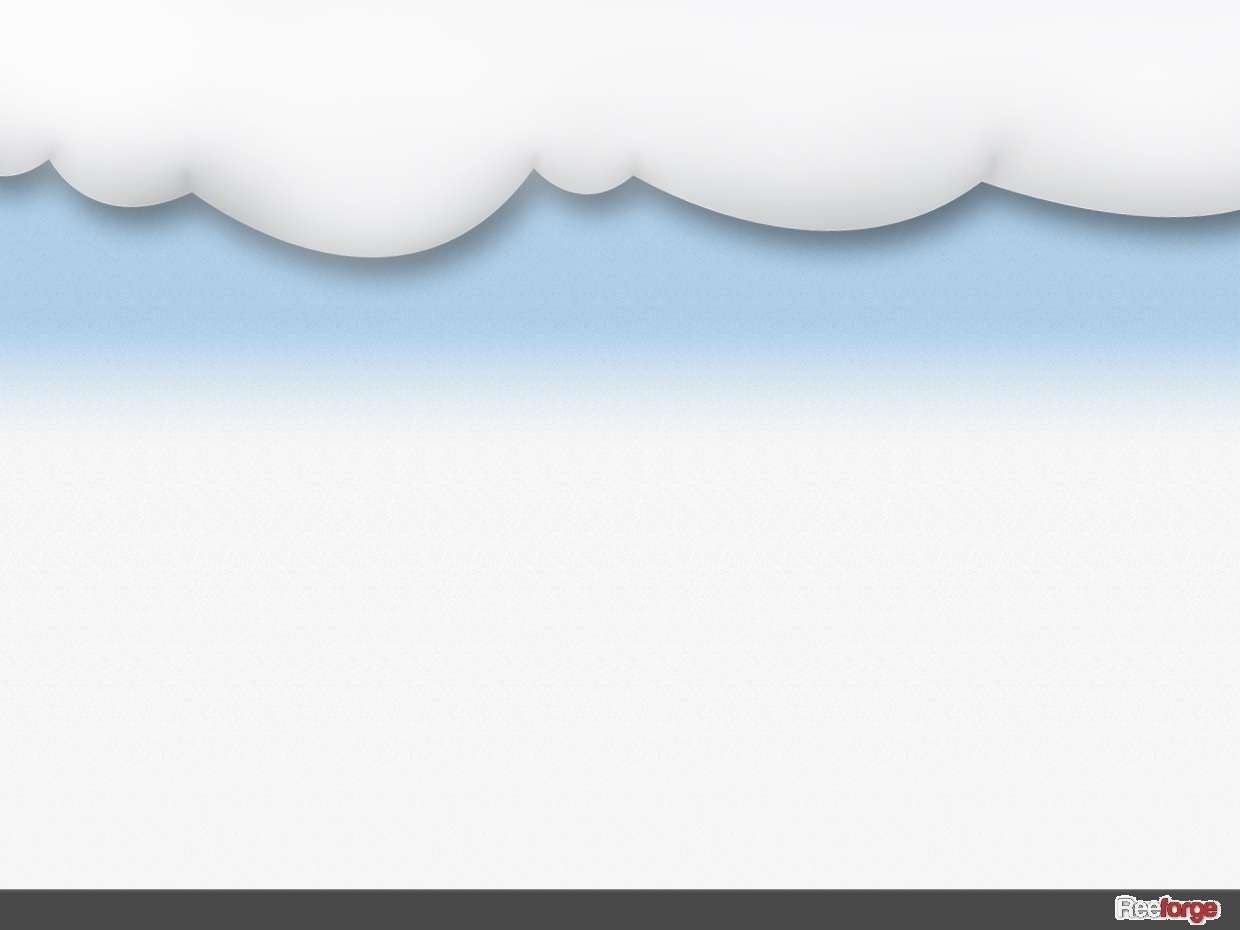 Pluviara para as autoridades
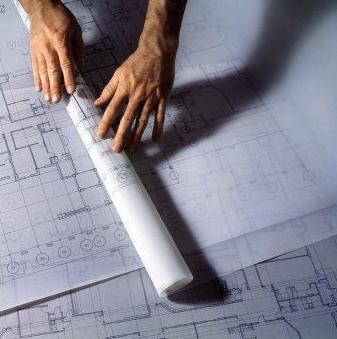 Tempo real;
Confiável;
Precisa quanto ao local e nível de água; 
Armazenada em um histórico;
Maior comunicação com a população;
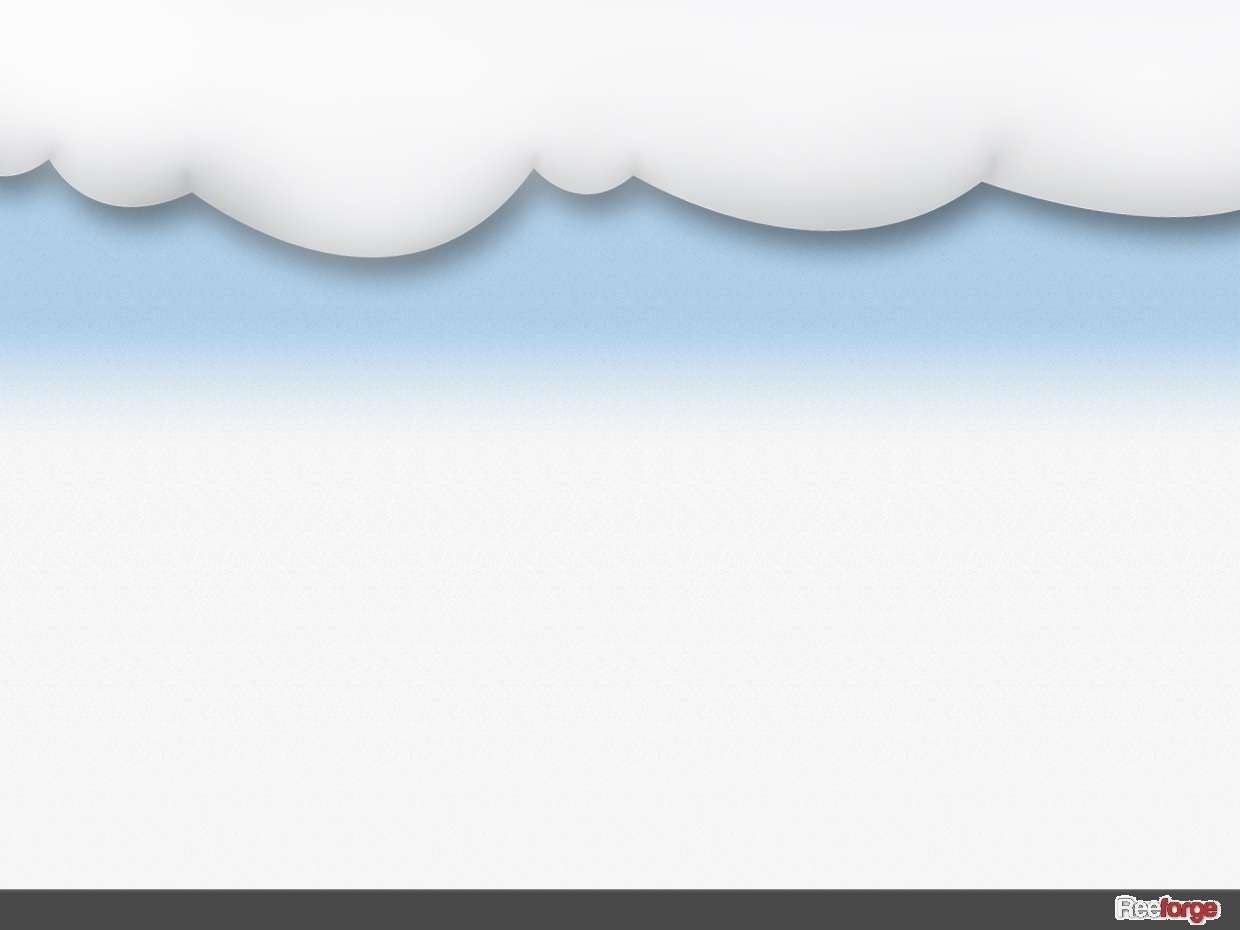 Pluviara para as autoridades
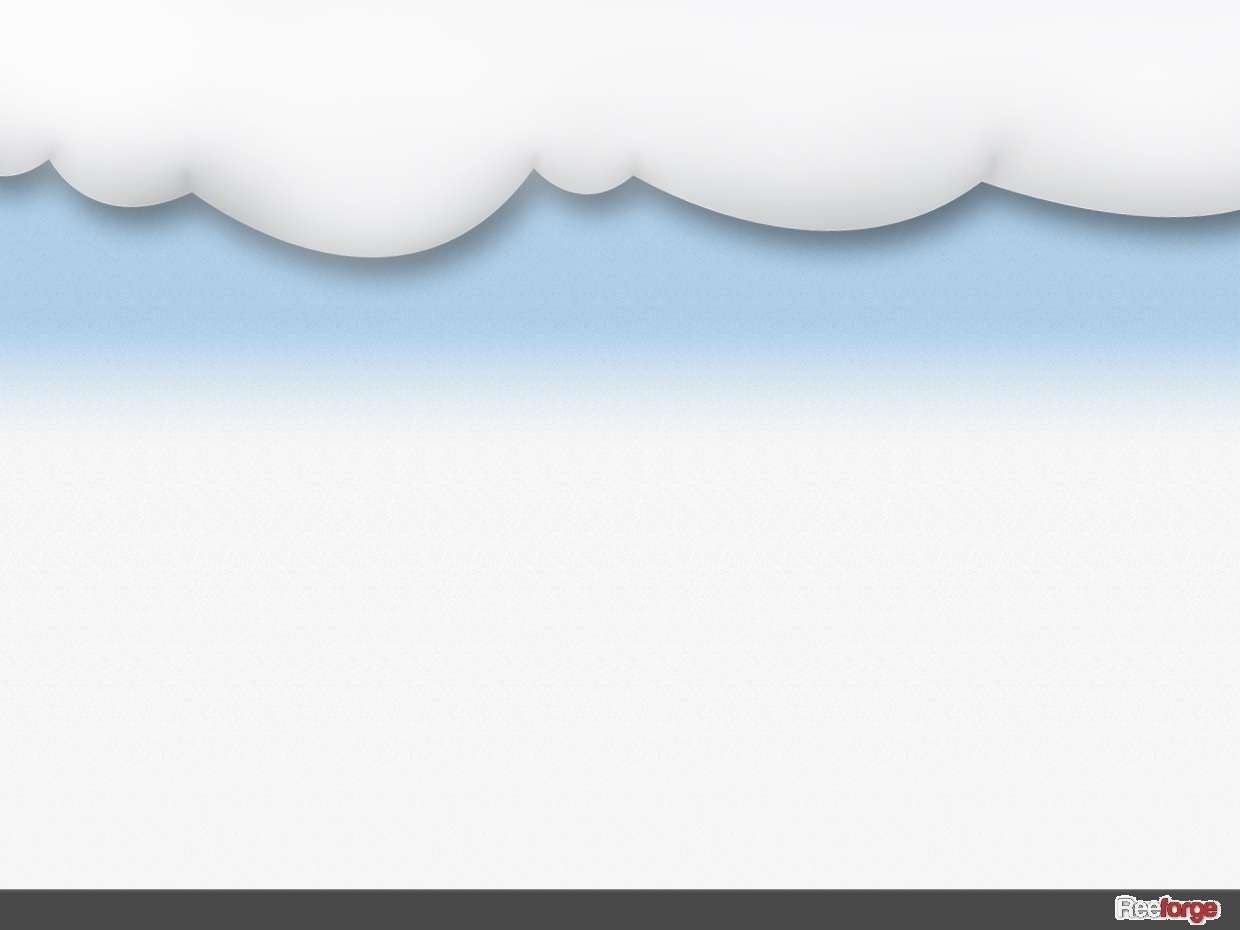 Modelo de negócio
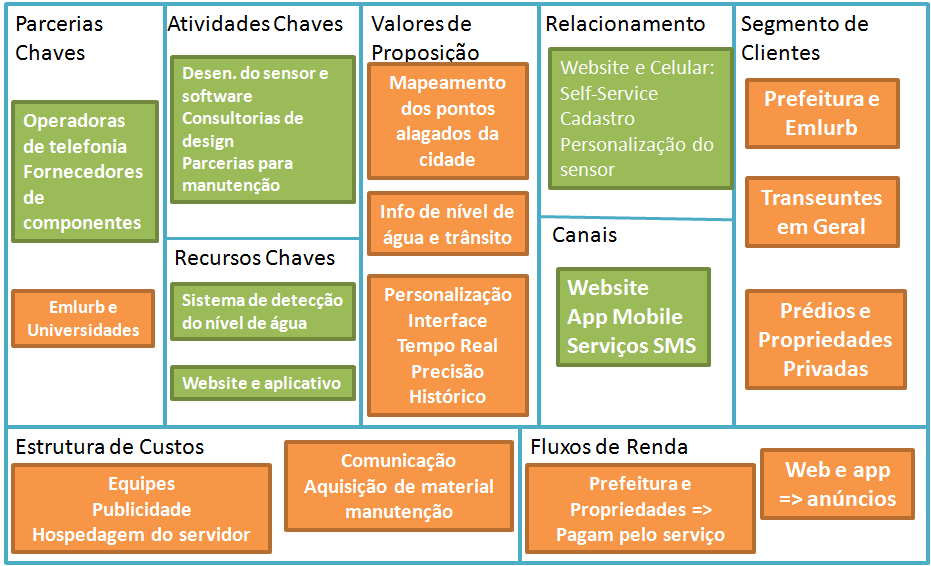 [Speaker Notes: Como eu imaginei agora nosso modelo de negócio: Temos uma lado público e um lado privado
Público: corresponderia a vender o sistema para a prefeitura e o banco de dados com as informações de alagamento, indice pluviometrico, etc para demais órgãos públicos que desejam tais dados além da Emlurb. O motorista comum não pagaria nada, as informações estariam disponíveis no site de graça, bem como o aplicativo no smartphone também seria gratuito. 
 Particular: neste caso entra os apartamentos com garagens subterrâneas ou, em um caso mais genérico, qualquer estabelecimento com algum compartimento subterrâneo. Neste caso, os síndicos, condominos ou proprietários iriam instalar o sensor personalizado em frente ao seu estabelecimento e iriam definir um valor mínimo onde eles já querem ser avisados sobre o nível de água na rua. Eles também teriam a possibilidade de escolher a forma de alarme, ou sonoro ou acionando alguma bomba, ou ambos. Ai neste caso prestaríamos uma serviço personalizado para cada estabelecimento. É neste caso que eu acho interessante o sms para avisar sempre que a garagem estivesse enchendo.]
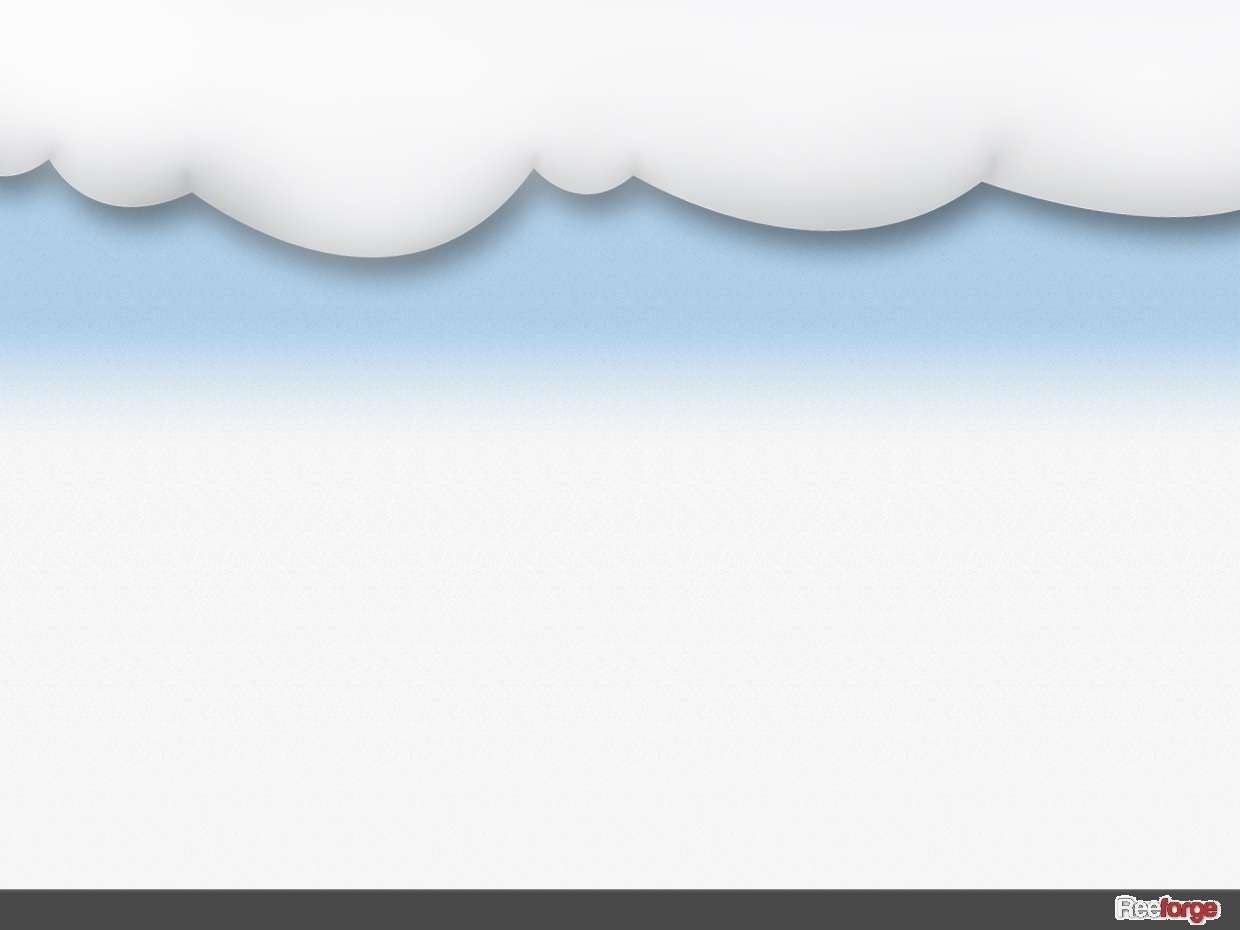 Agenda
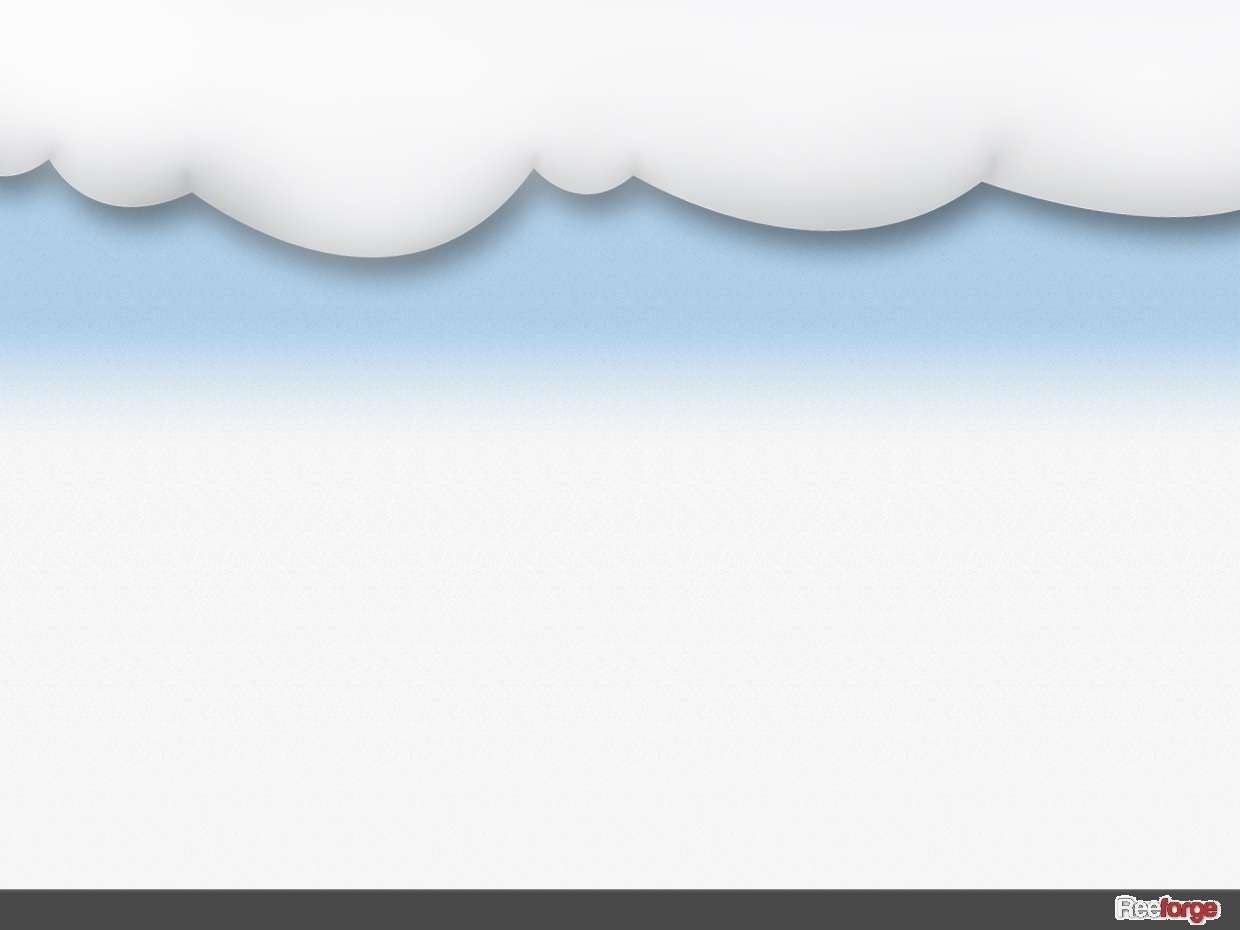 Status Report 2.2
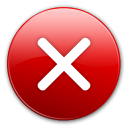 Fora do prazo
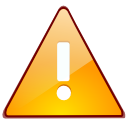 Atrasadas
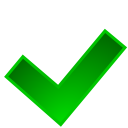 Concluídas
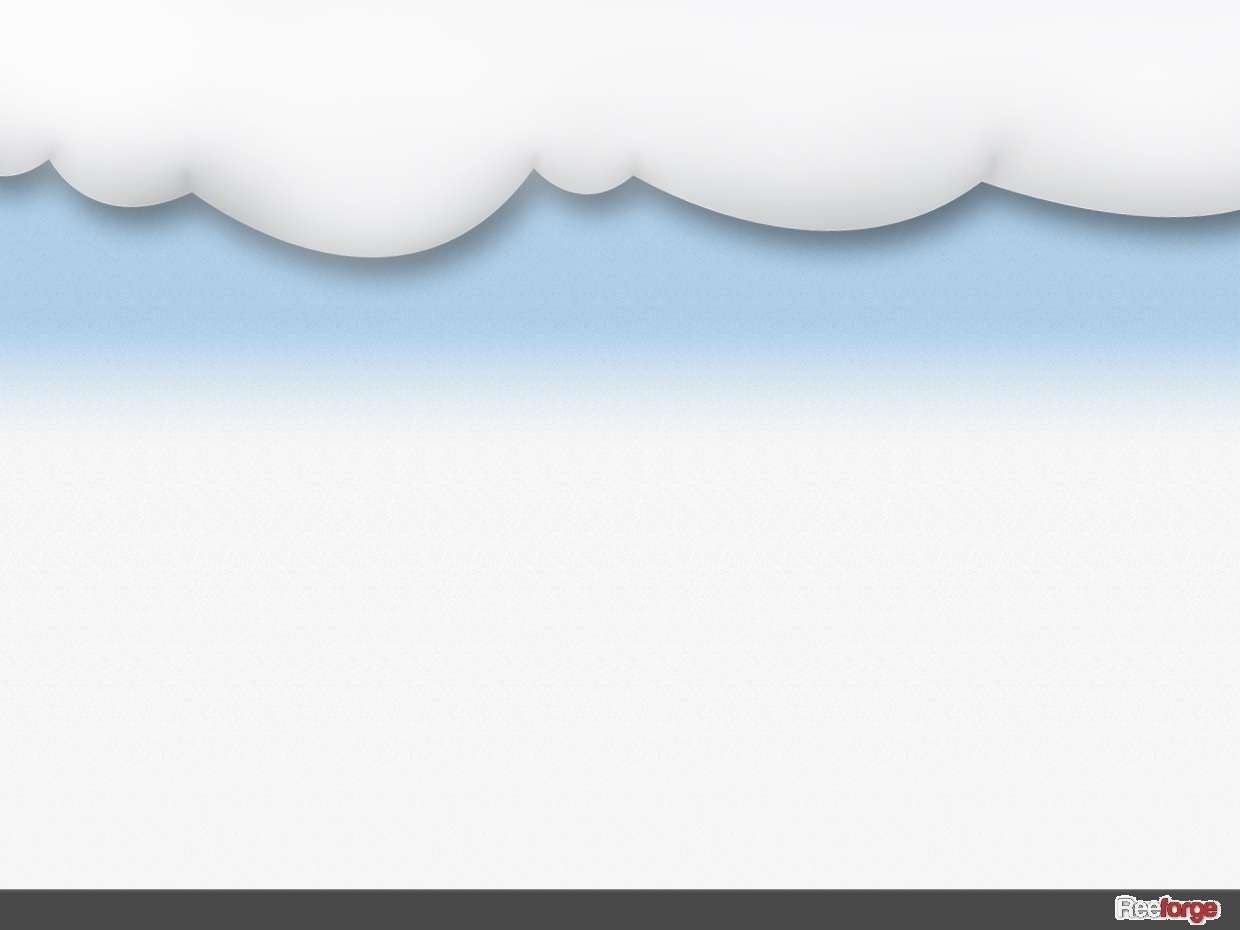 Status Report 2.2
Motivos: Integrantes ocupados
Plano: validação com modelos de interface
Atraso: 1 semana
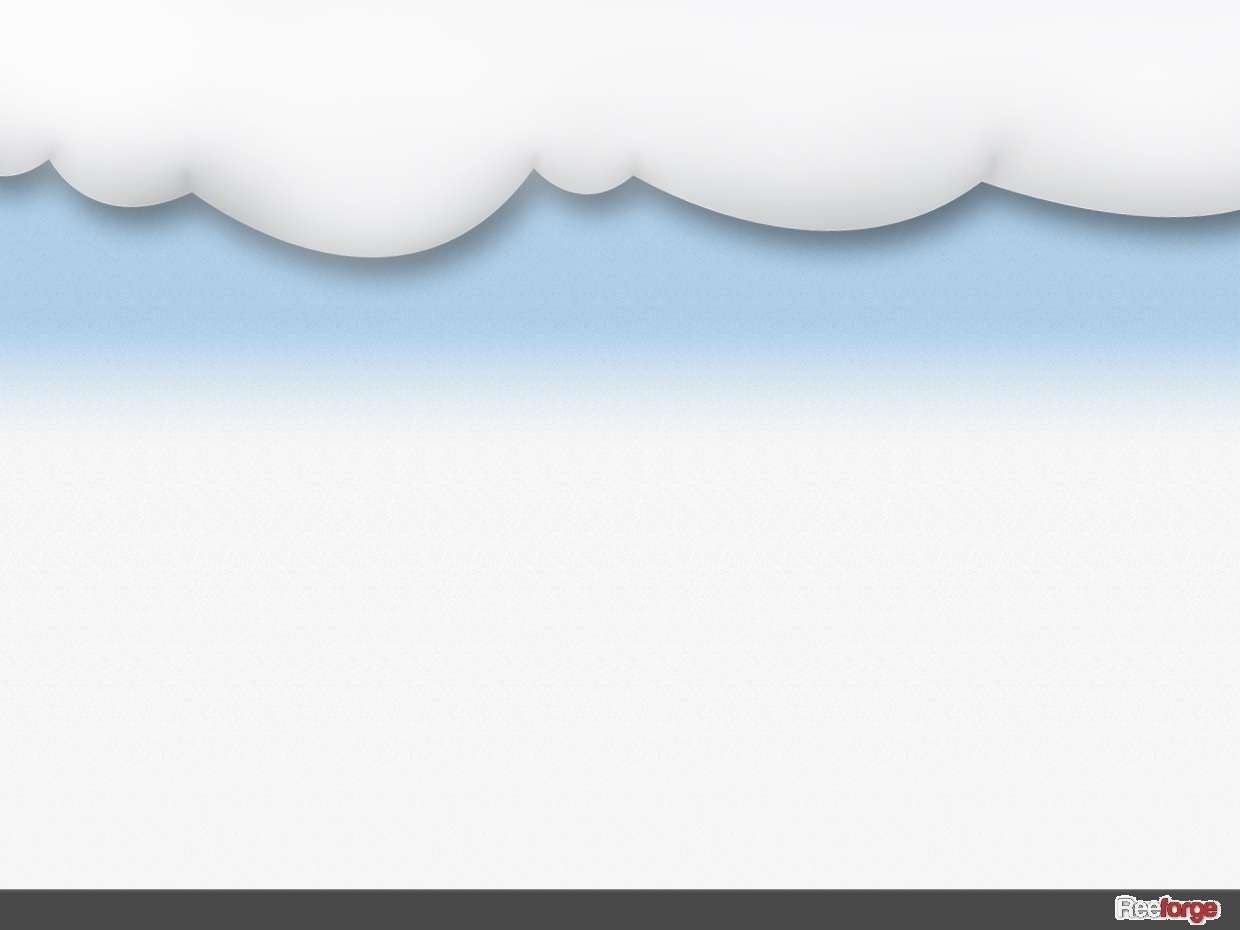 Status Report 2.2
Motivos: Integrantes doentes ou com provas
Plano: validação apenas do layout através de mockups
Atraso: 1 semana
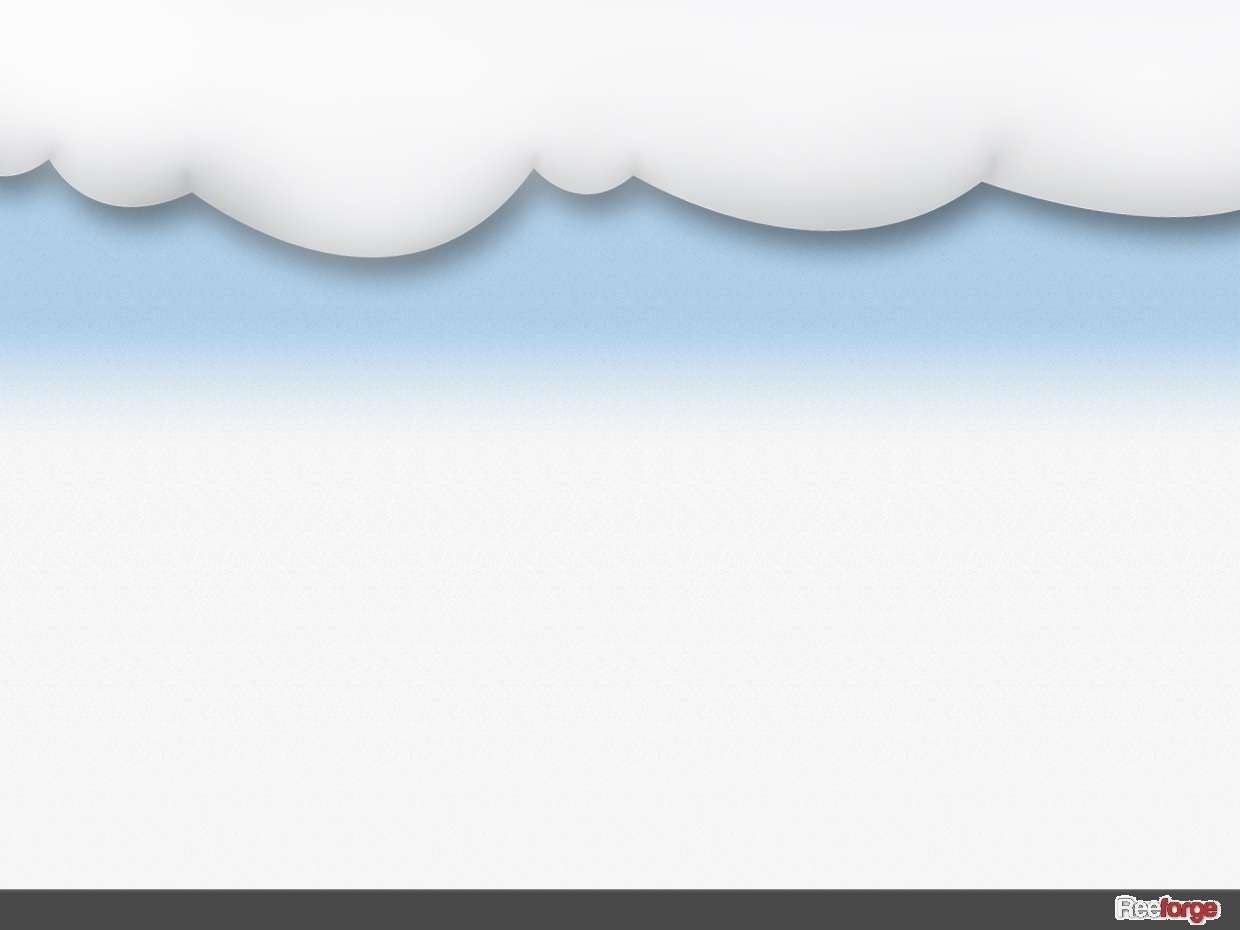 Status Report 2.2
Motivos: Integrantes viajando ou com provas
Plano: validação esta semana
Atraso: 3 dias